Unit 17
What would you like to eat
Lesson 1
VOCABULARY
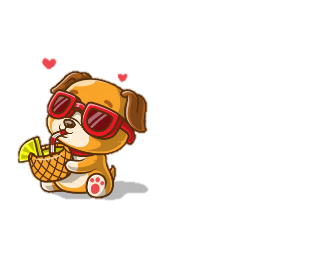 Vocabulary
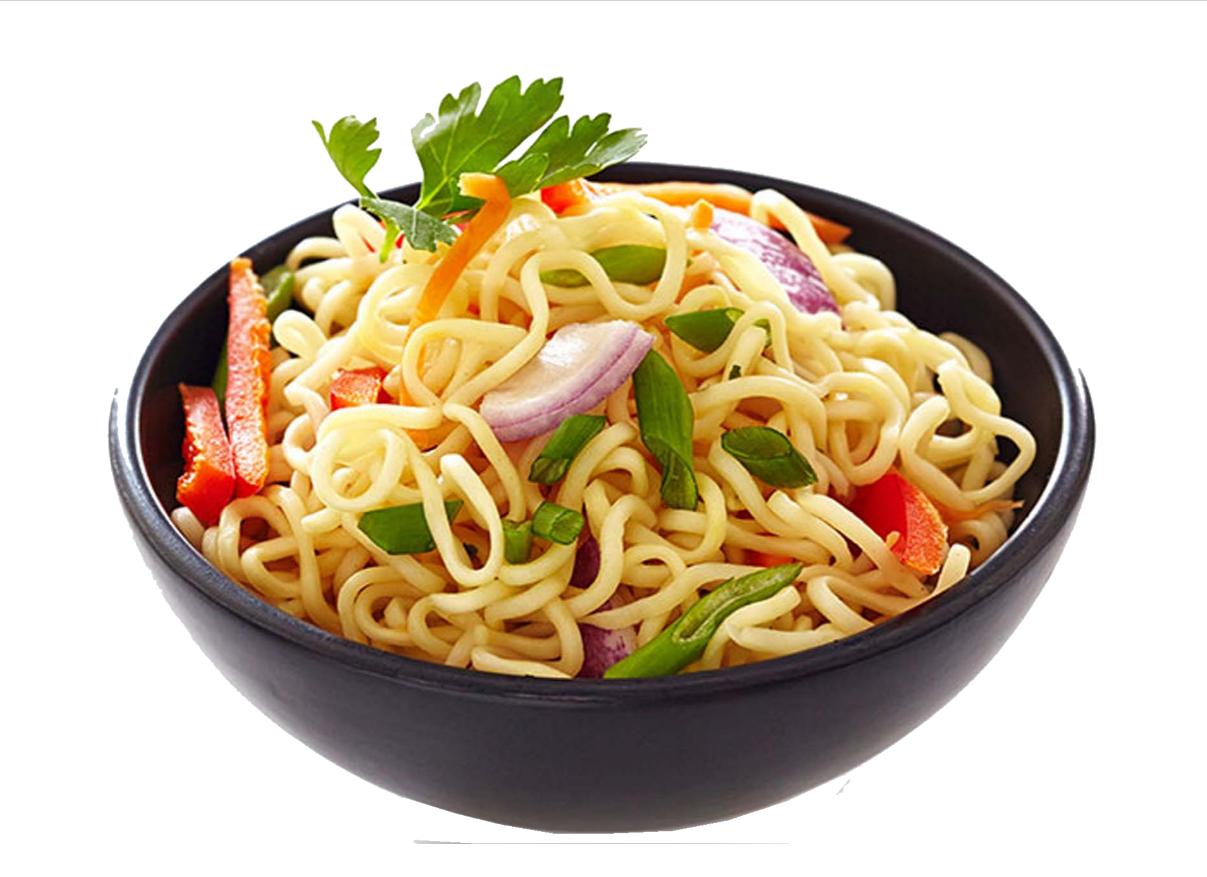 noodle
s
/ˈnuːdlz/
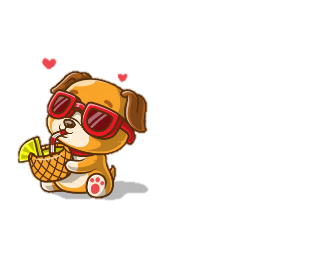 Vocabulary
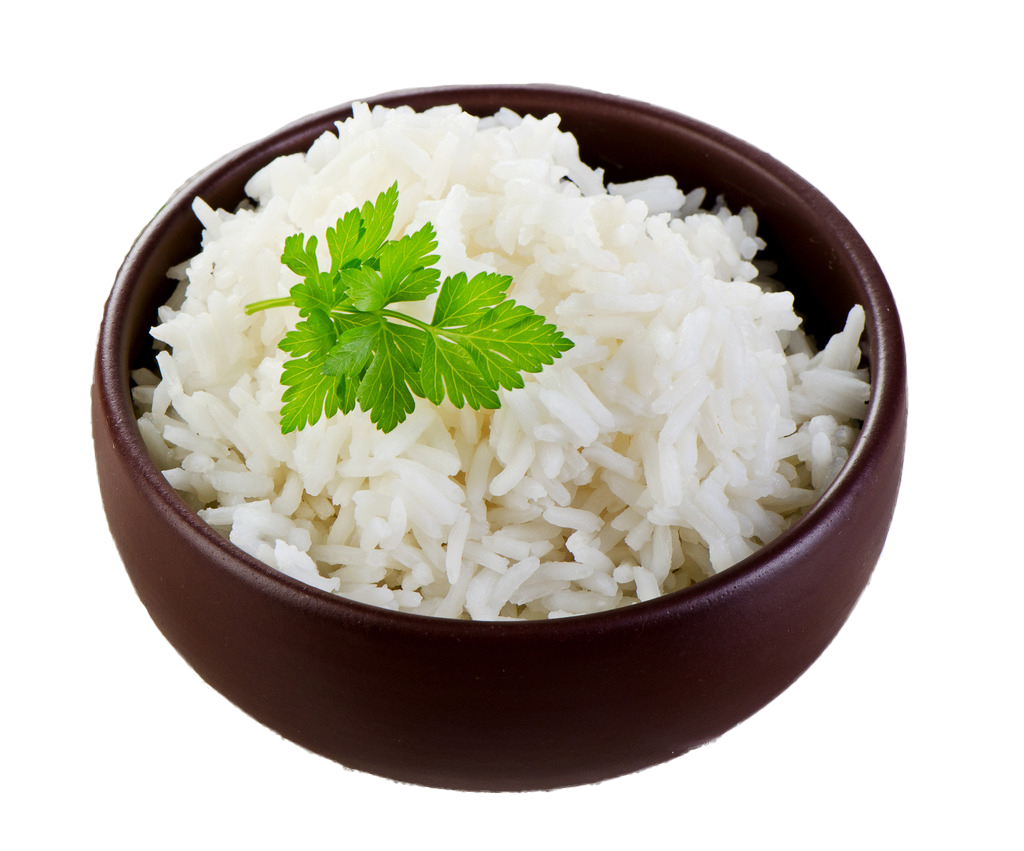 rice
/raɪs/
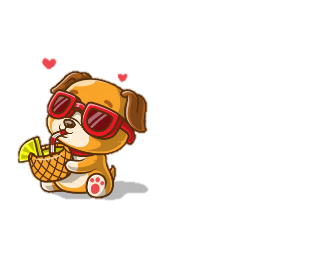 Vocabulary
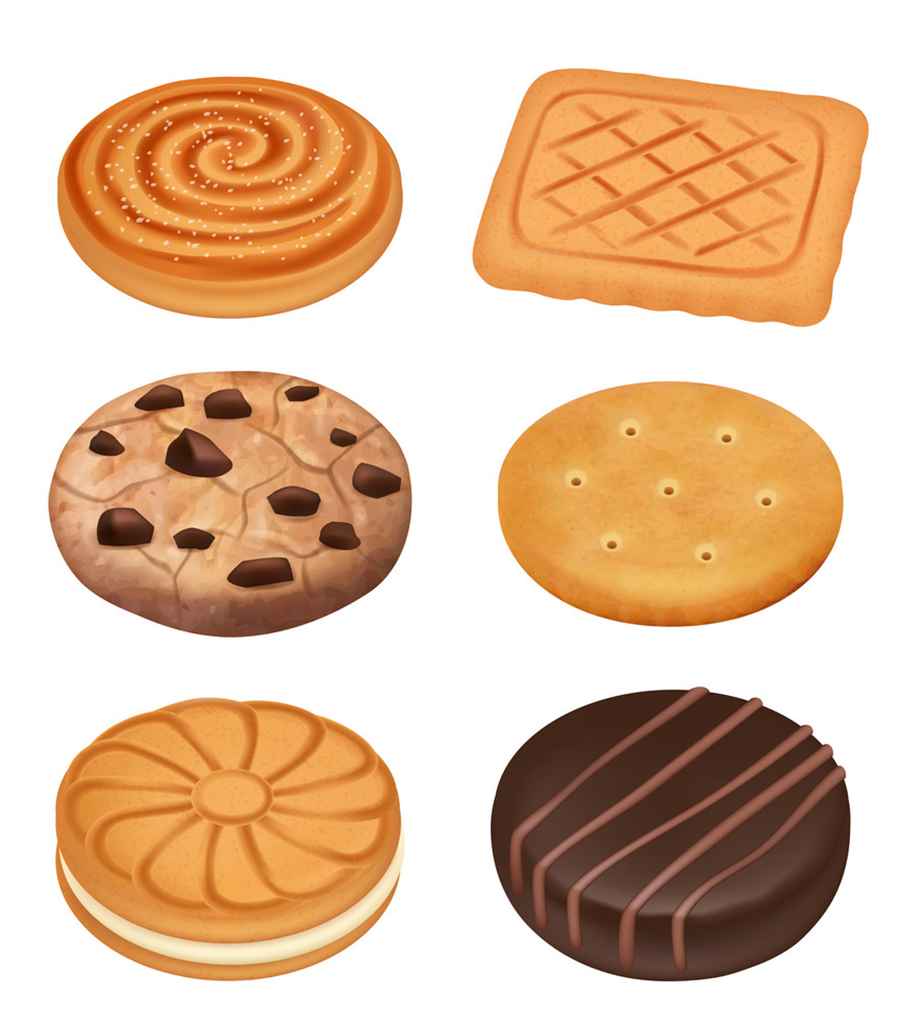 biscuit
s
/ˈbɪskɪts/
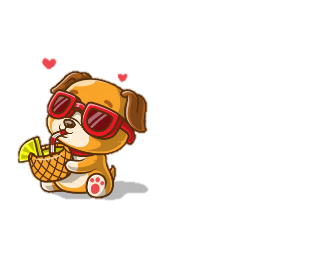 Vocabulary
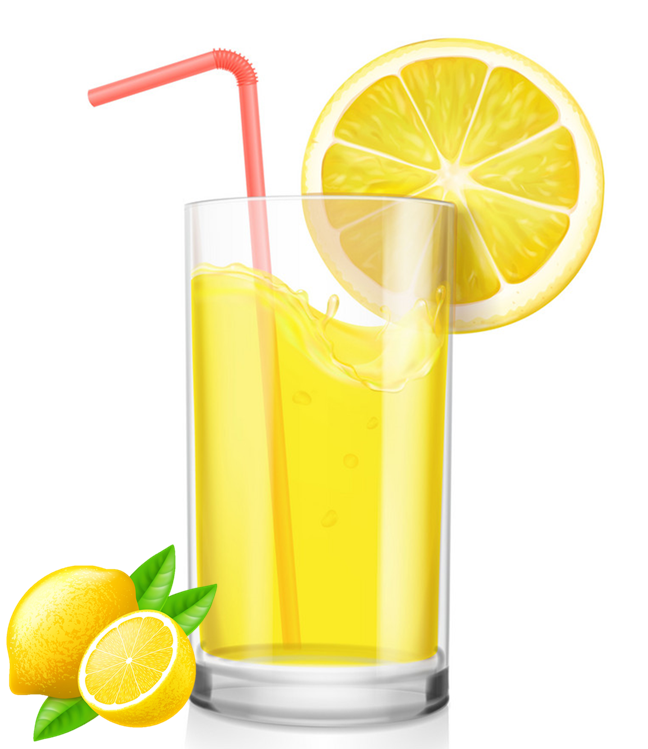 lemonade
/ˌleməˈneɪd/
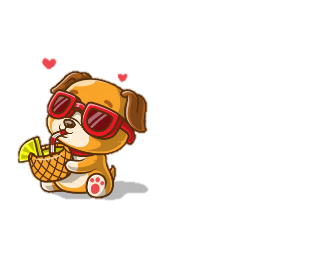 Vocabulary
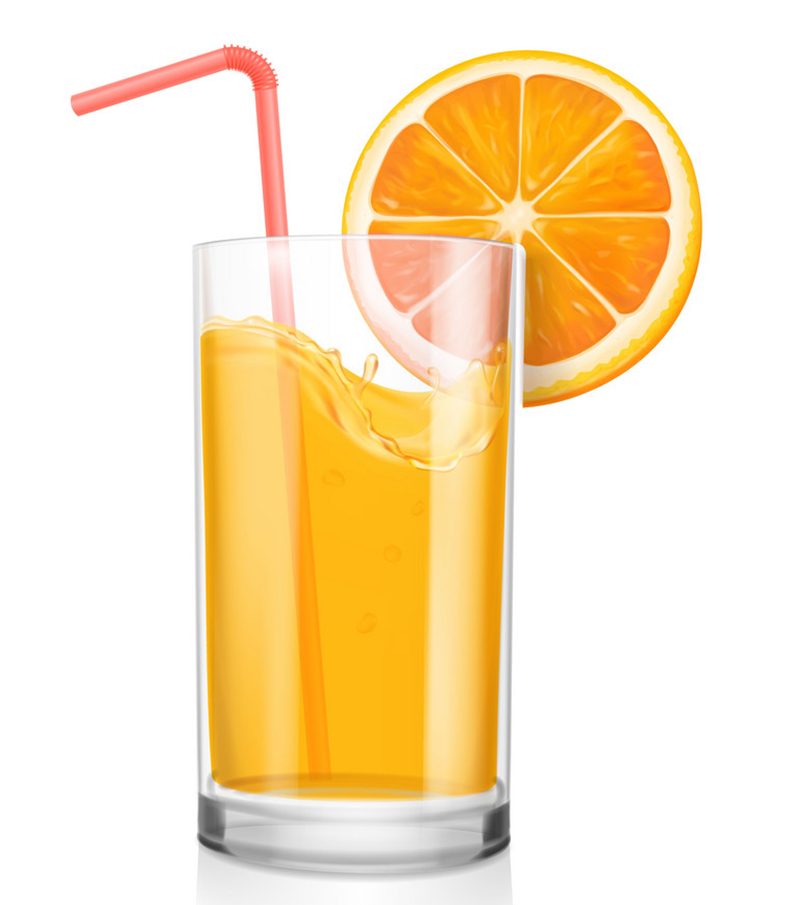 orange juice
/ˈɔːrɪndʒ dʒuːs/
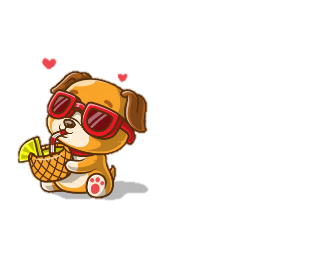 Vocabulary
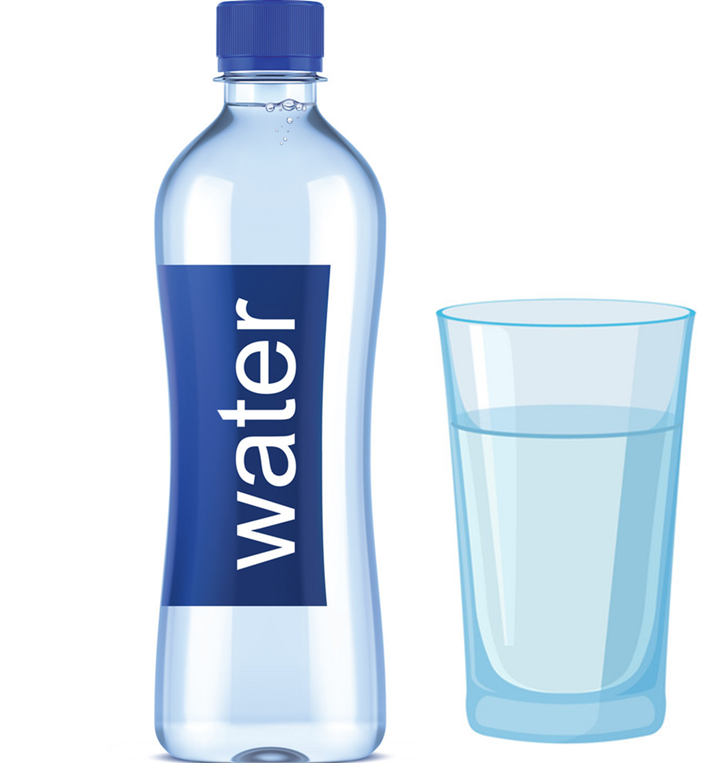 water
/ˈwɔːtər/
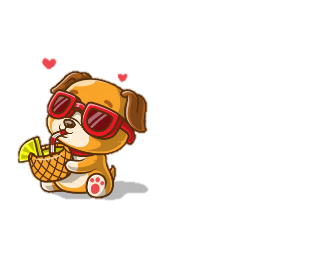 Vocabulary
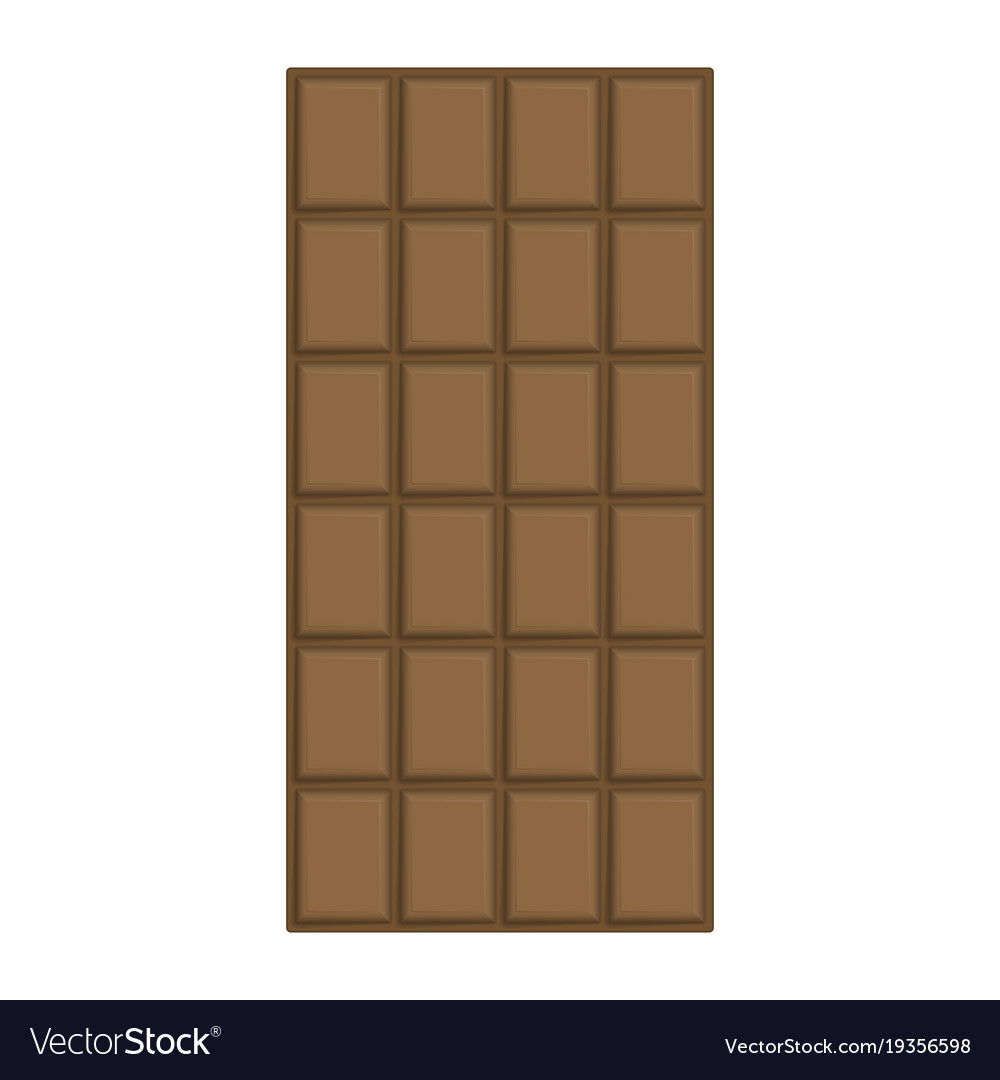 bar
/bɑːr/
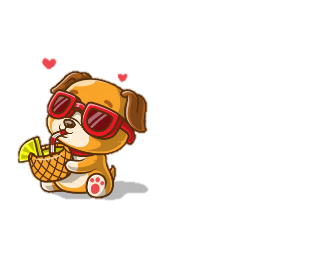 Vocabulary
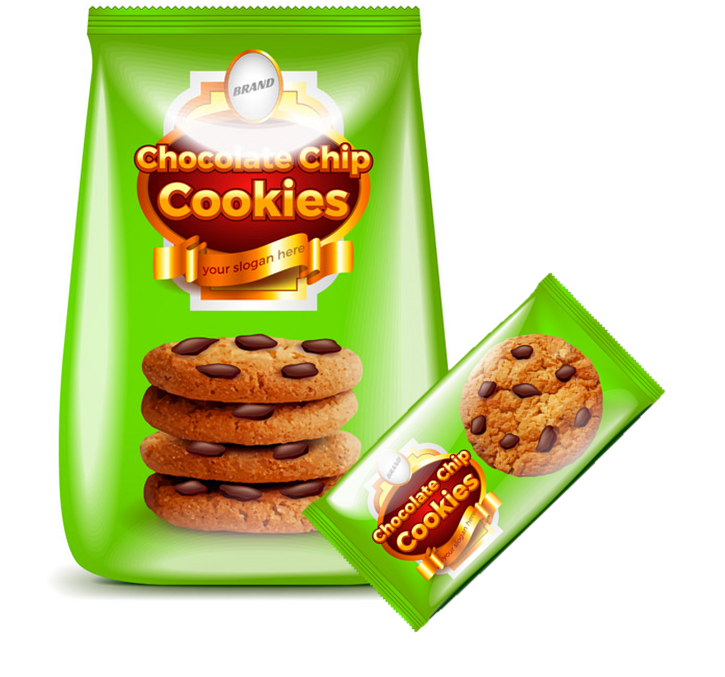 packet
/ˈpækɪt/
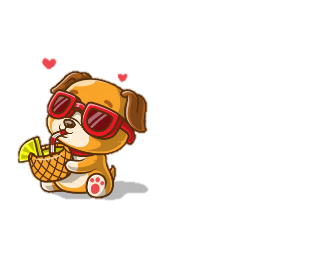 Vocabulary
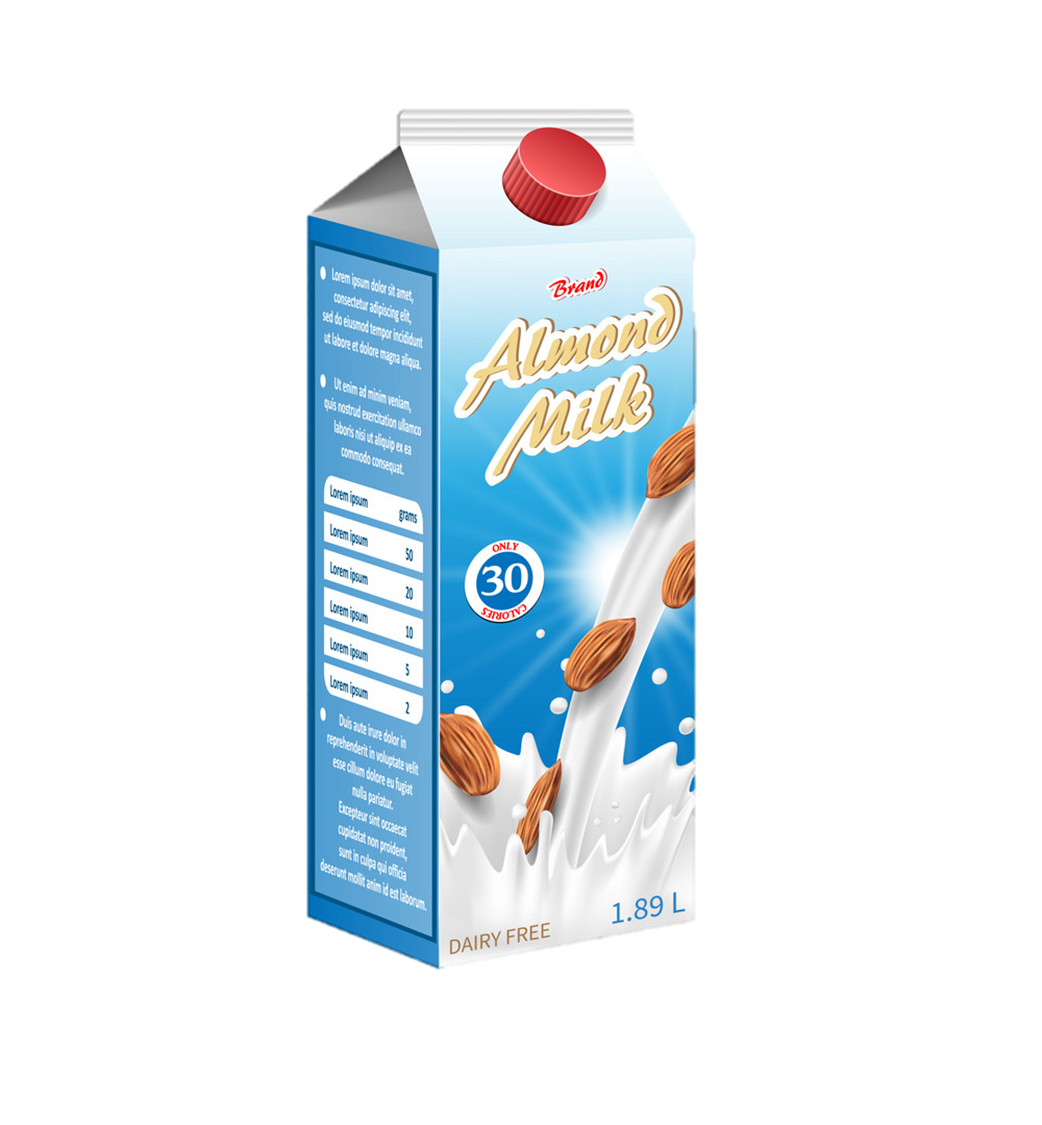 carton
/ˈkɑːrtn/
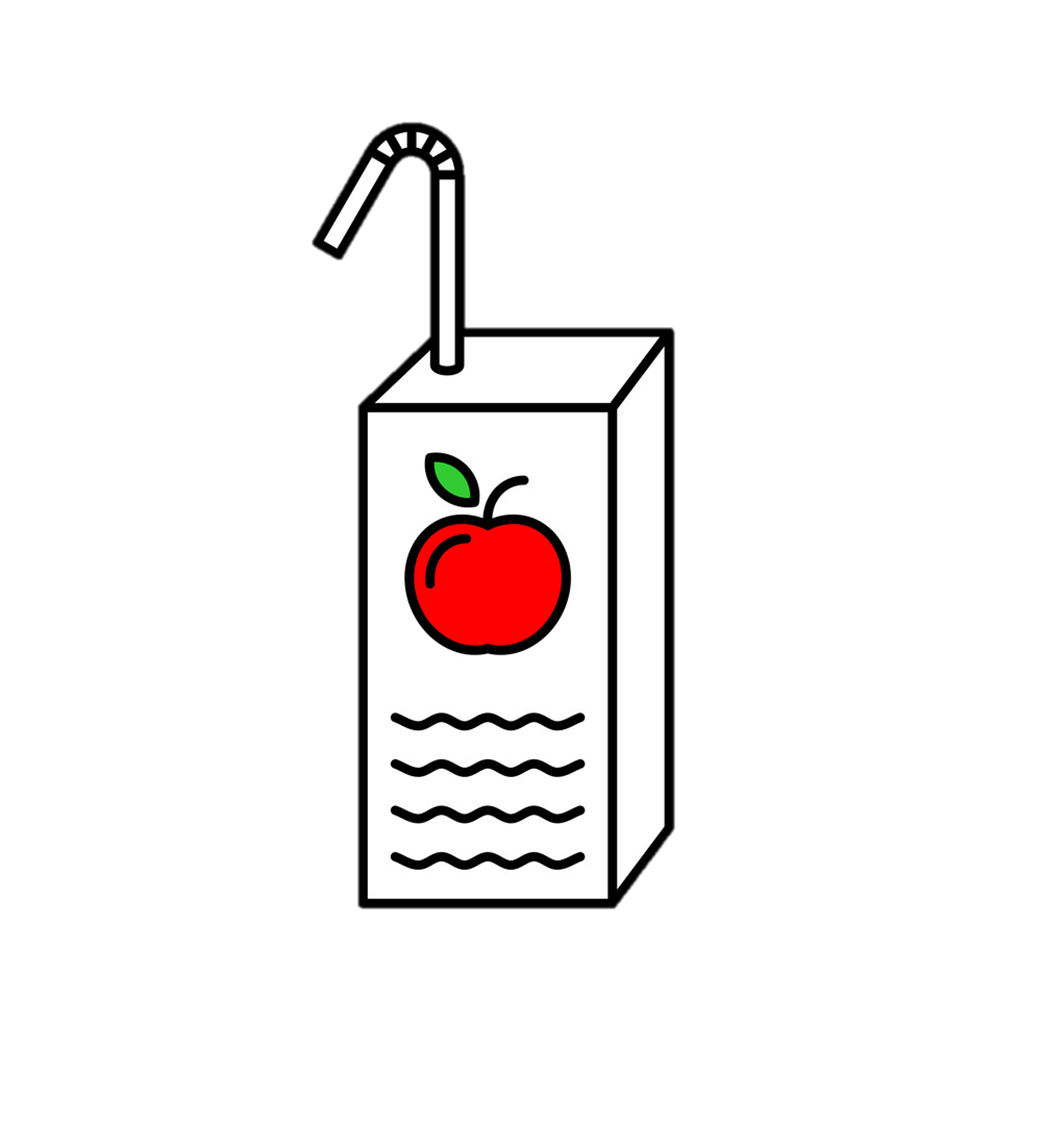 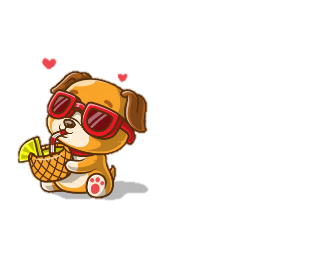 Vocabulary
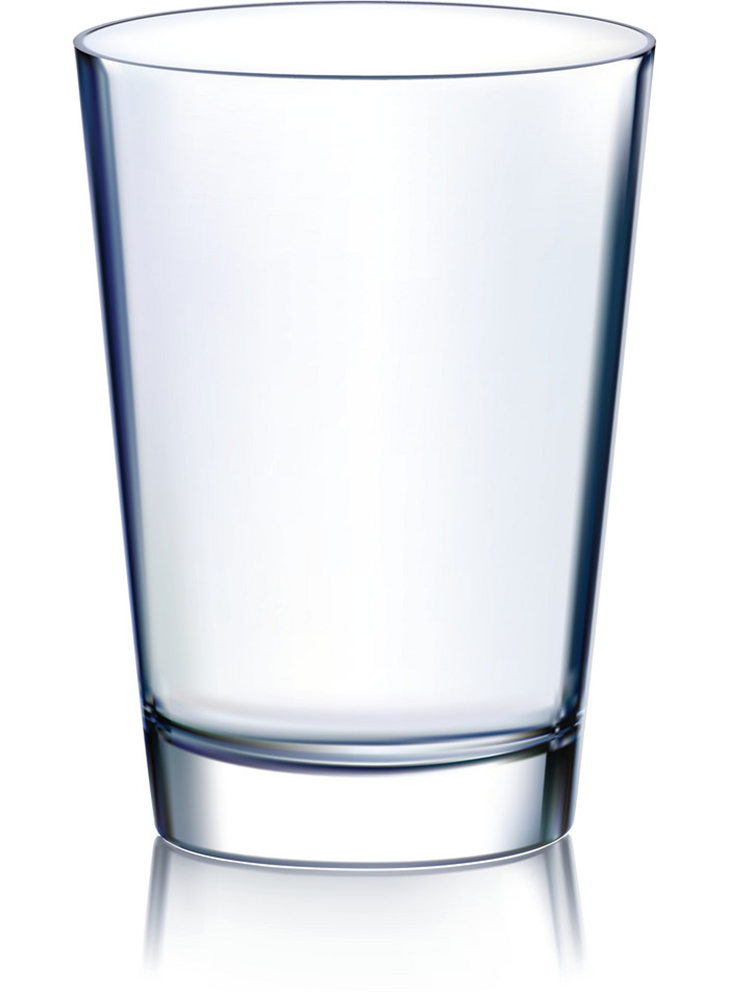 glass
glasses
/ɡlæs/
/ɡlæsɪz/
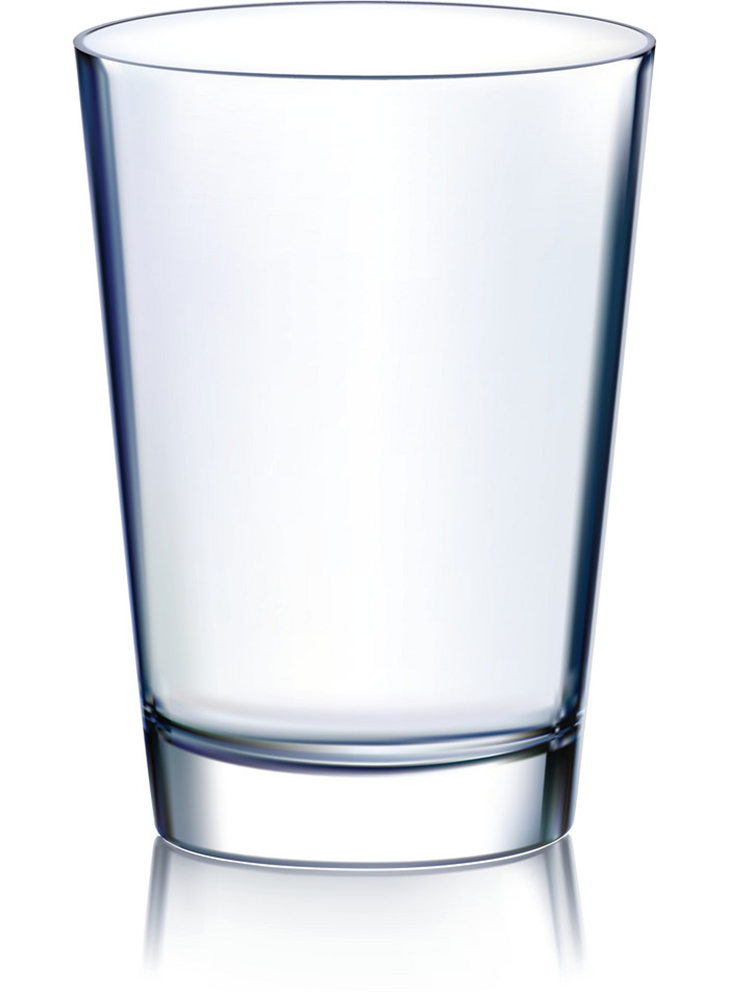 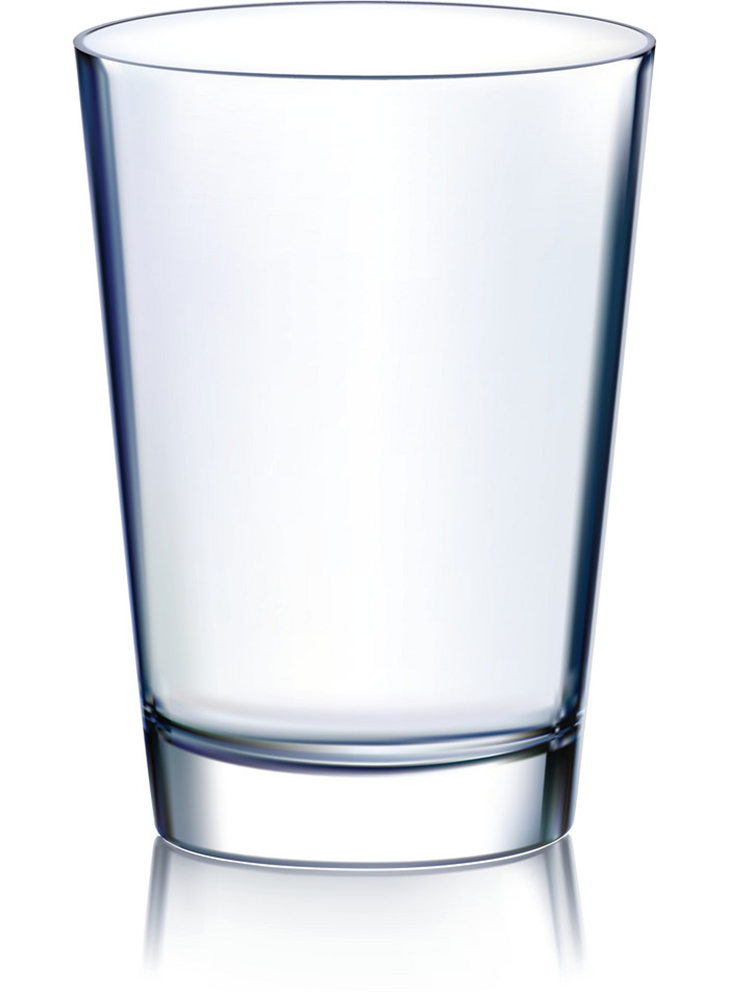 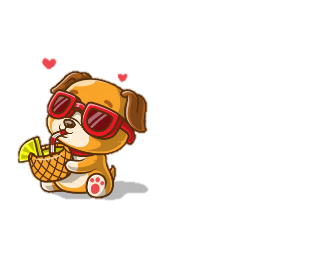 Vocabulary
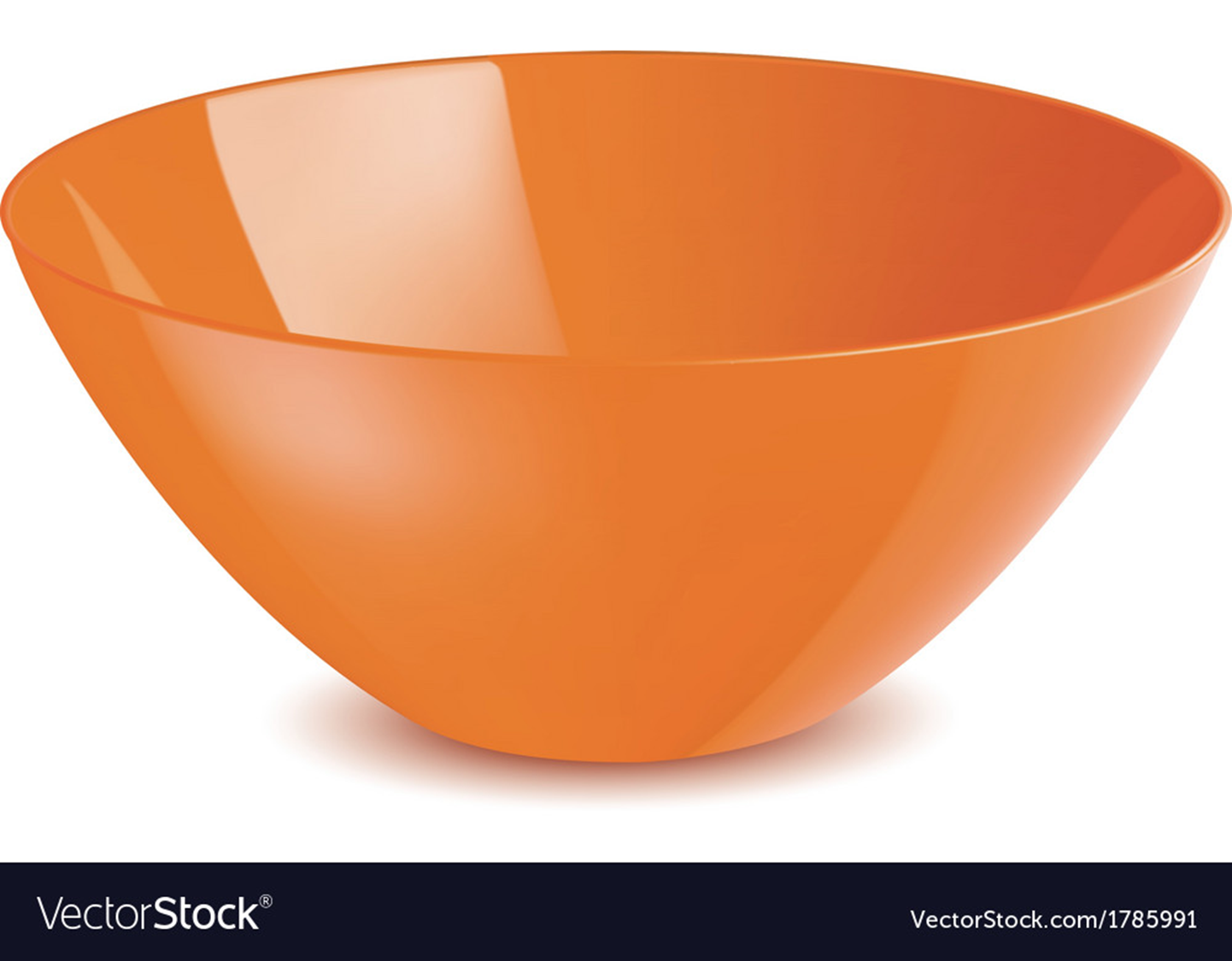 bowl
/bəʊl/
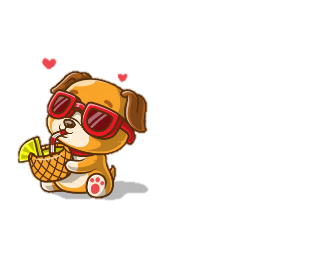 Vocabulary
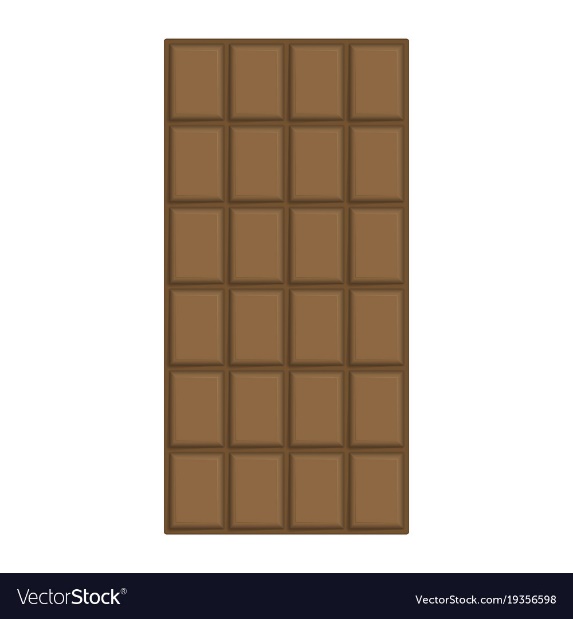 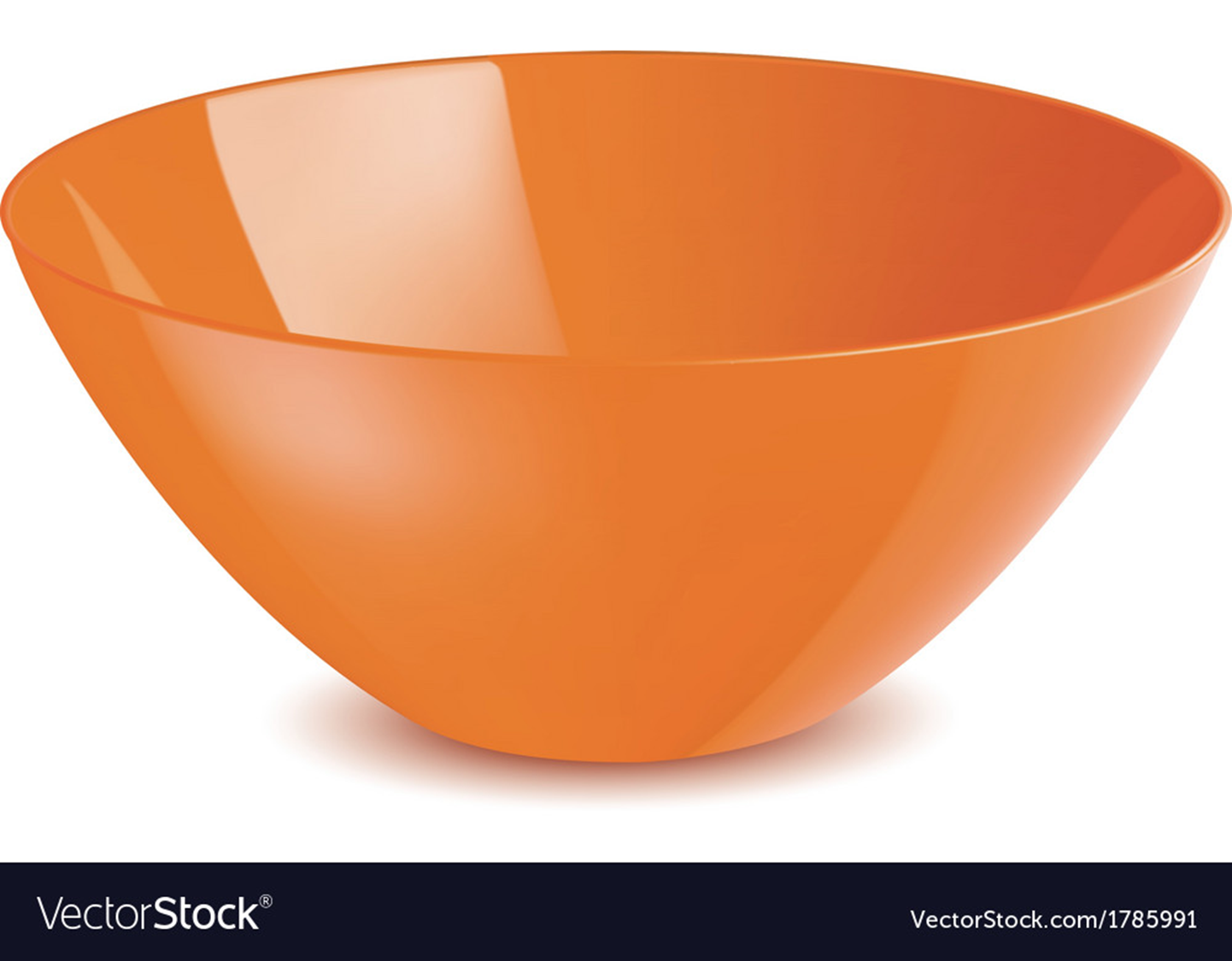 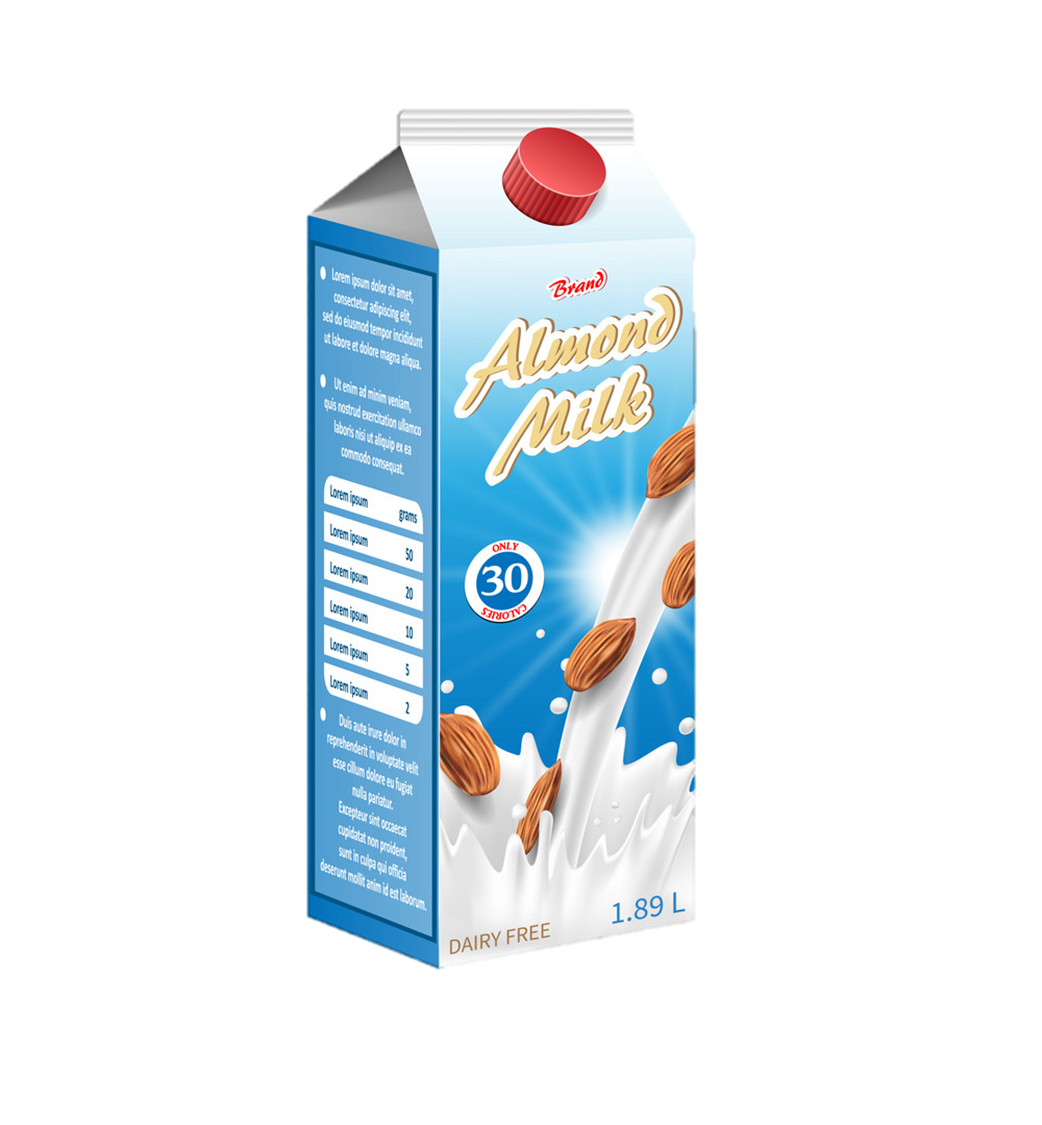 a bar
a bowl
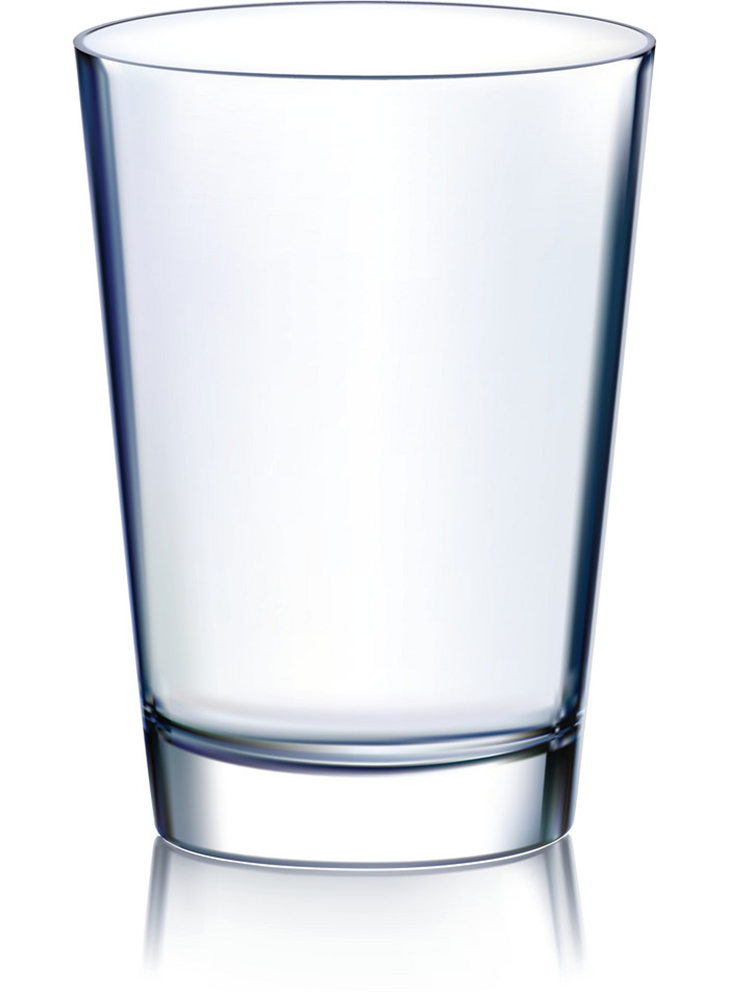 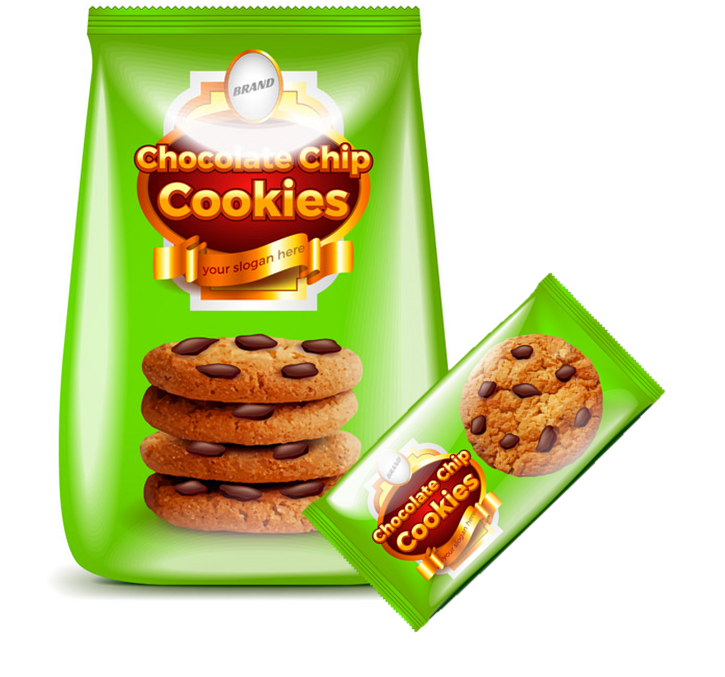 a carton
a glass
a packet
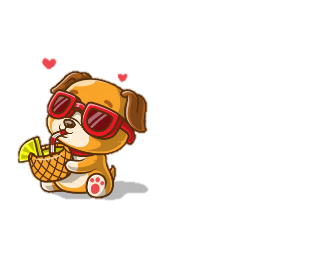 Vocabulary
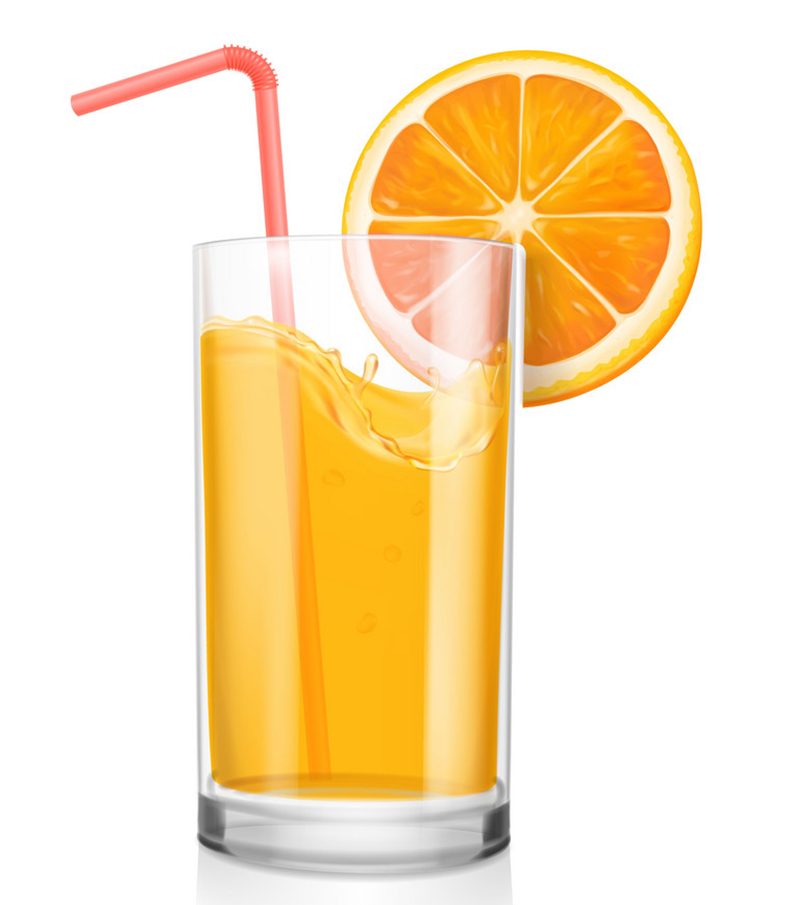 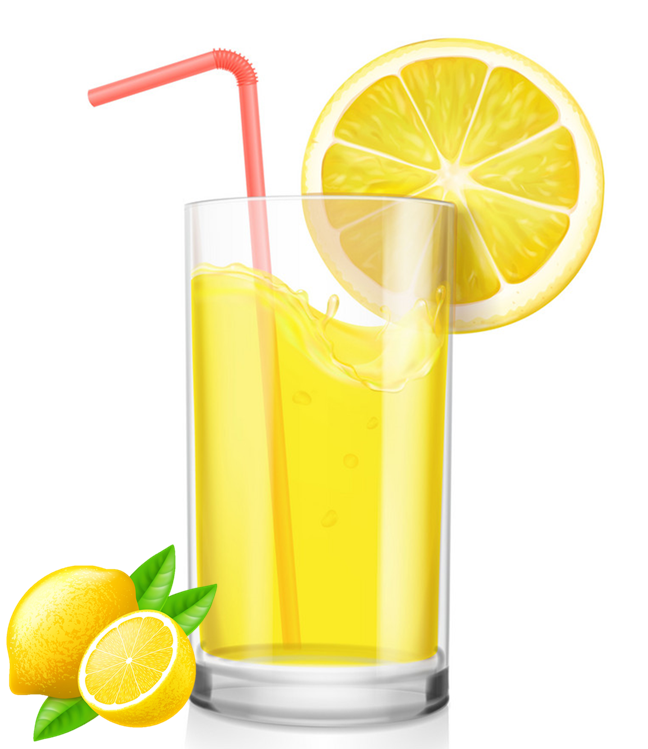 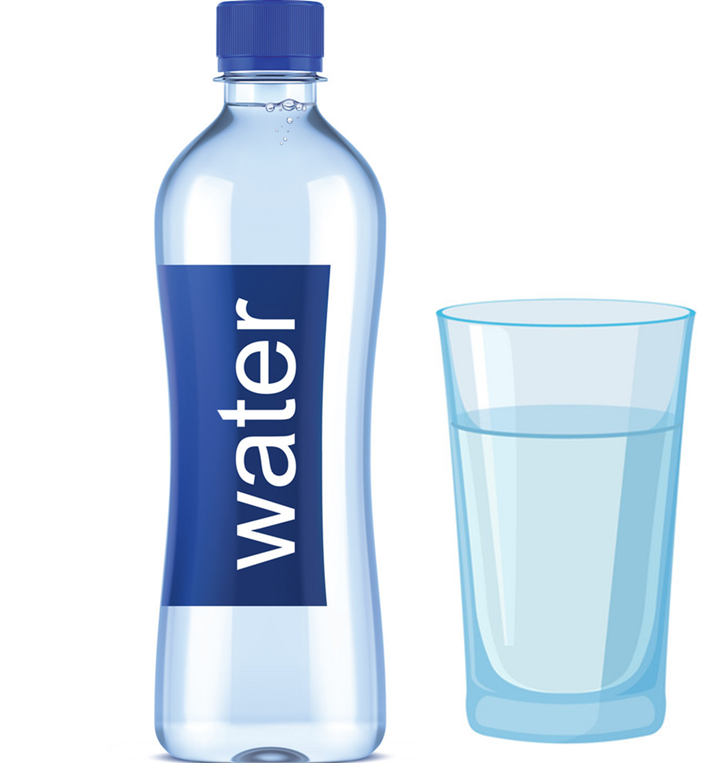 orange juice
water
lemonade
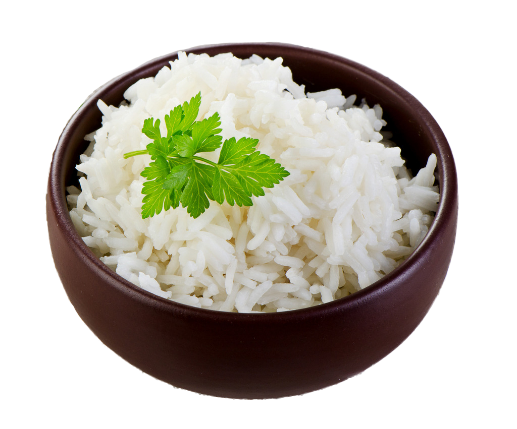 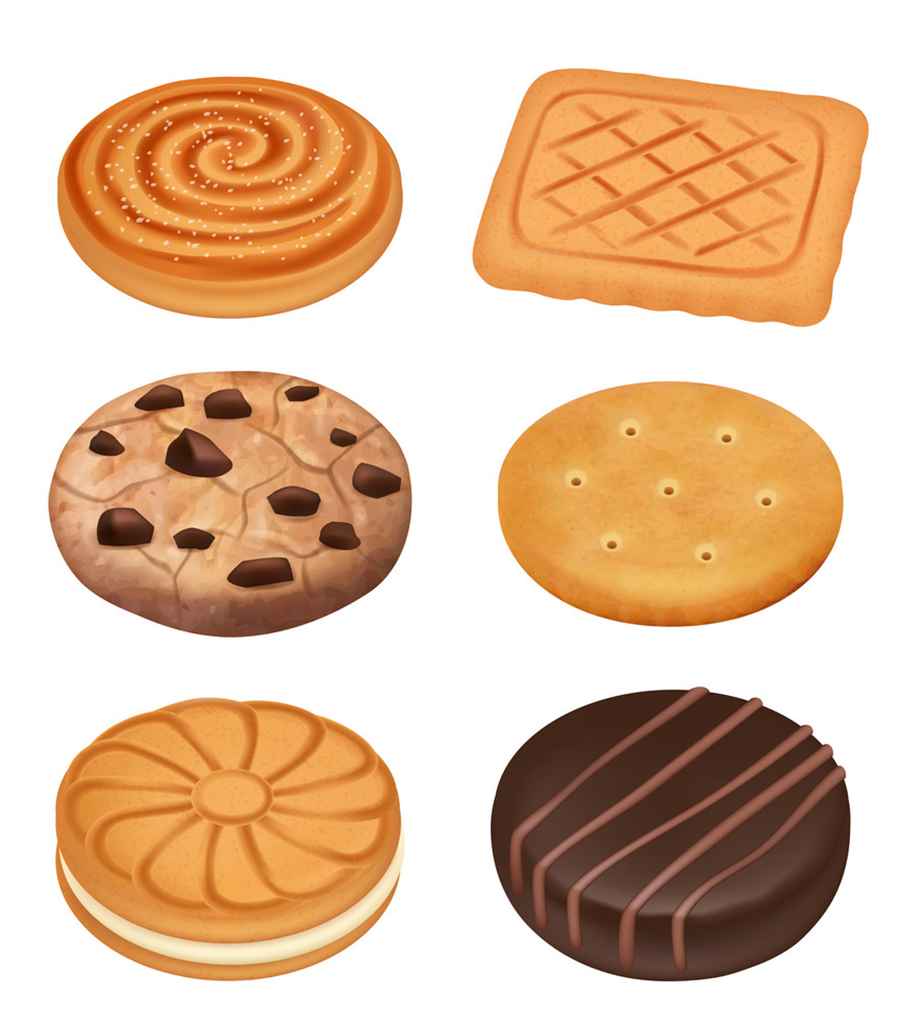 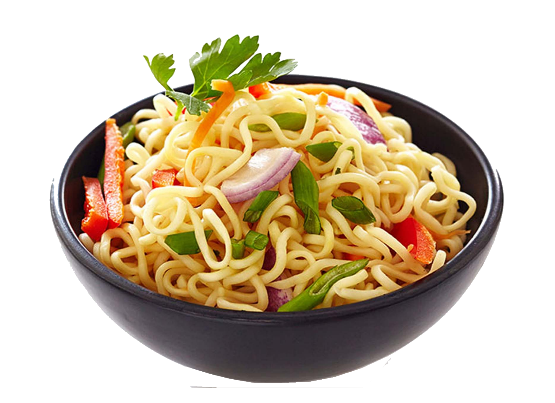 noodles
a biscuit
rice
GRAMMAR
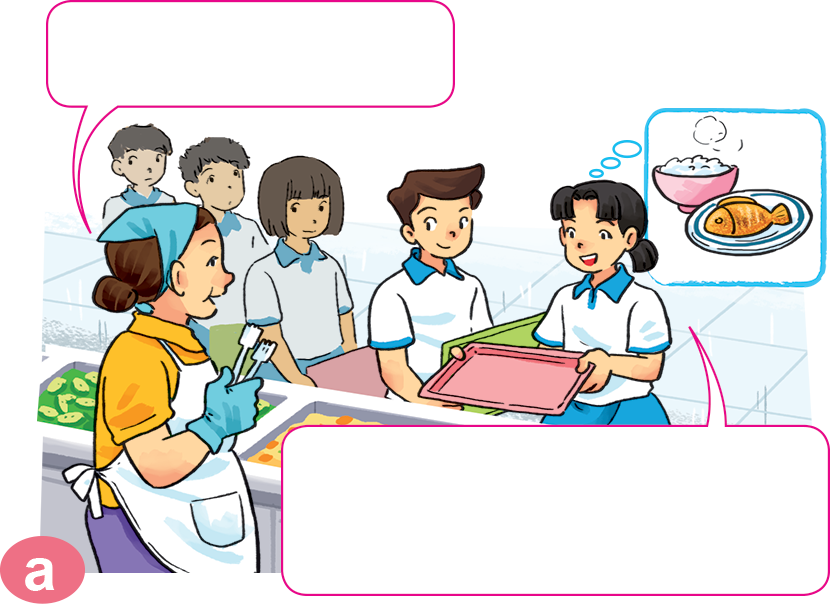 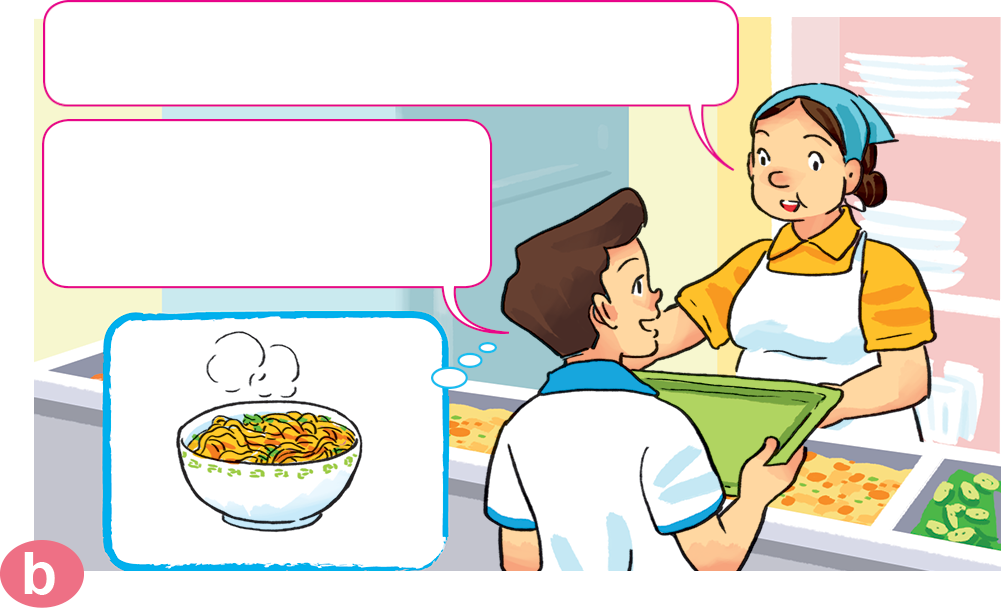 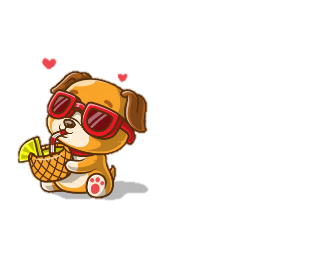 1. Look, listen and repeat.
Can I help you?
What would you like to eat?
I'd like a bowl of noodles, please.
Yes. I'd like some rice with fish, please.
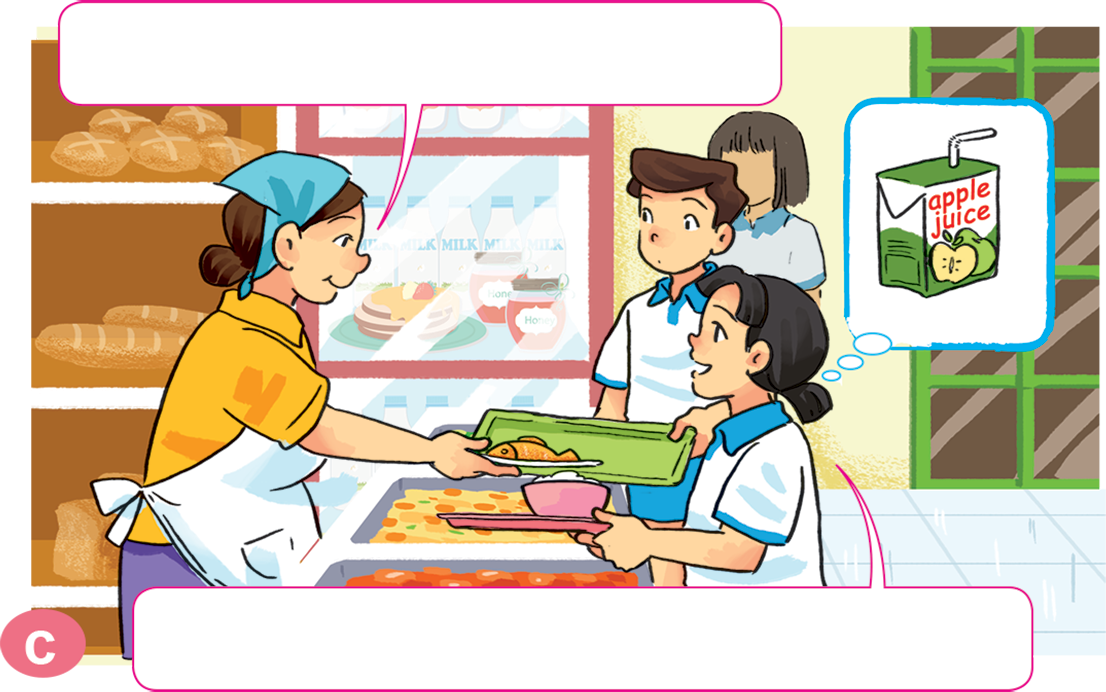 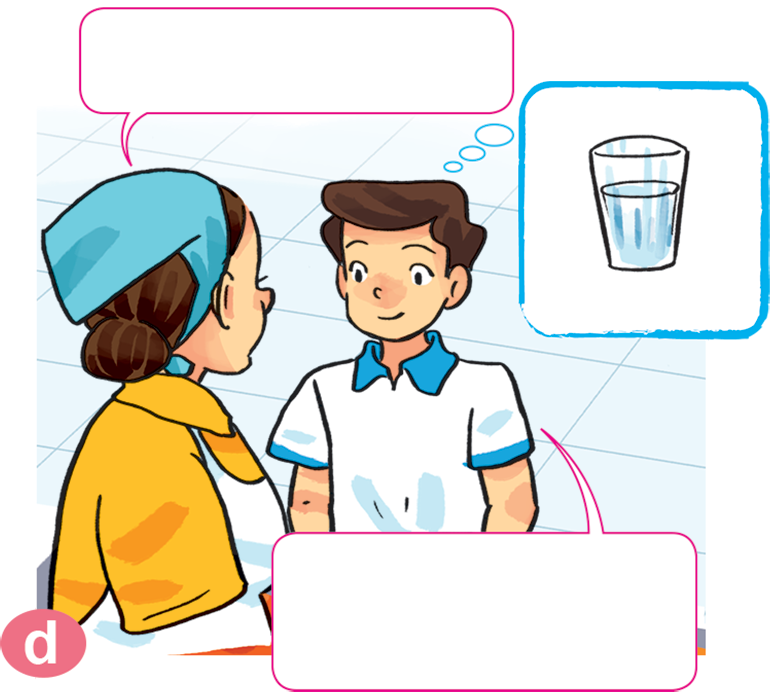 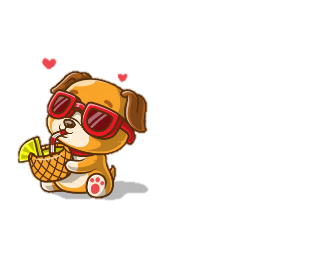 1. Look, listen and repeat.
What would you like to drink?
How about you?
I'd like a glass of water, please.
I'd like a carton of apple juice, please.
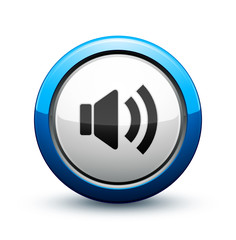 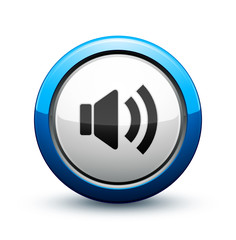 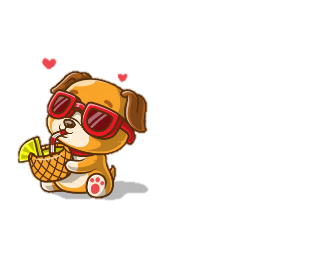 2. Point and say.
What would you like to eat?
I'd like ______________________, please.
a packet of biscuits
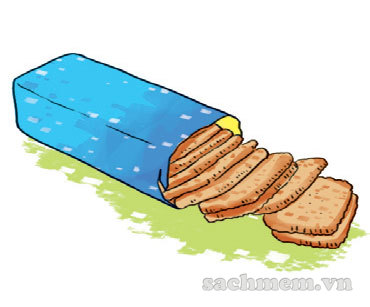 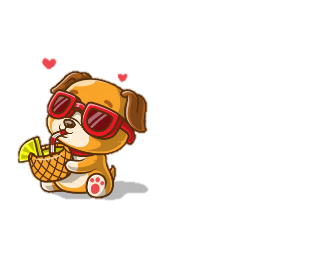 2. Point and say.
What would you like to eat?
I'd like ______________________, please.
a bar of chocolate
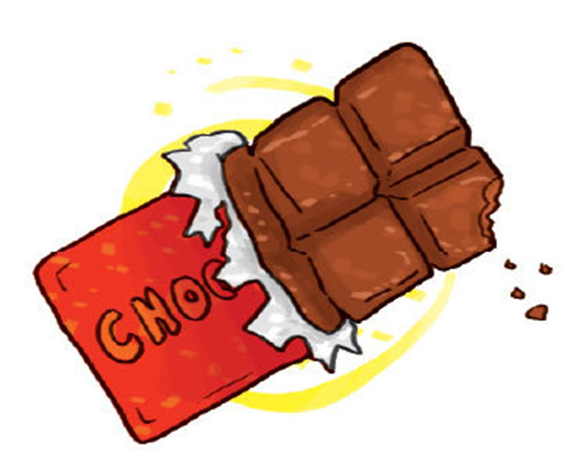 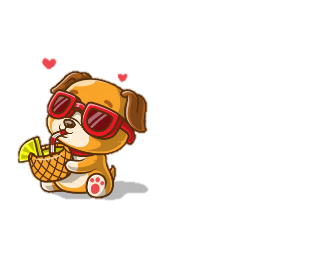 2. Point and say.
What would you like to drink?
I'd like ______________________, please.
a carton of lemonate
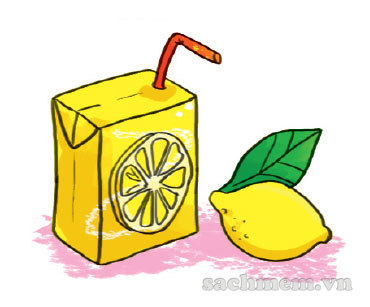 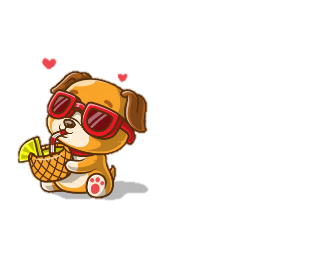 2. Point and say.
What would you like to drink?
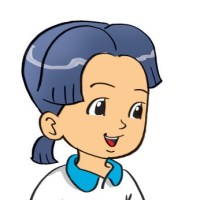 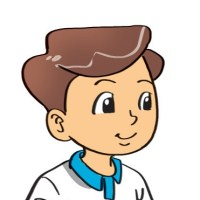 I'd like ______________________, please.
a glass of orange juice
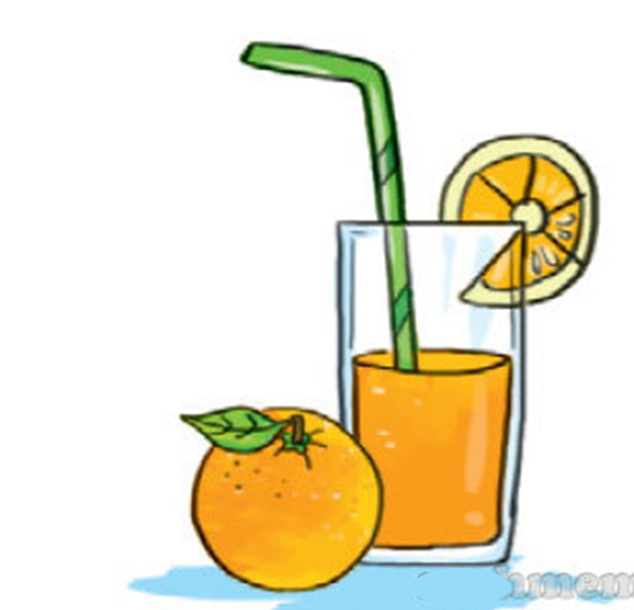 What would you like to eat/drink?
I'd like__________, please.
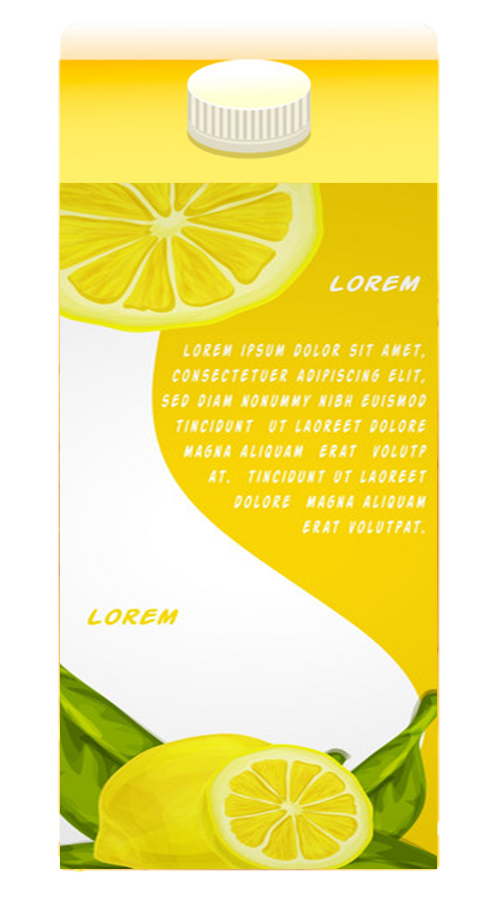 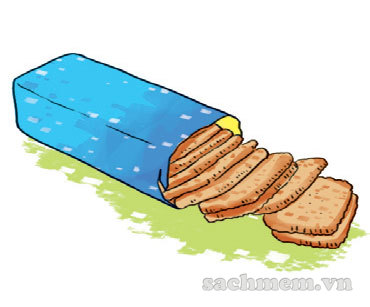 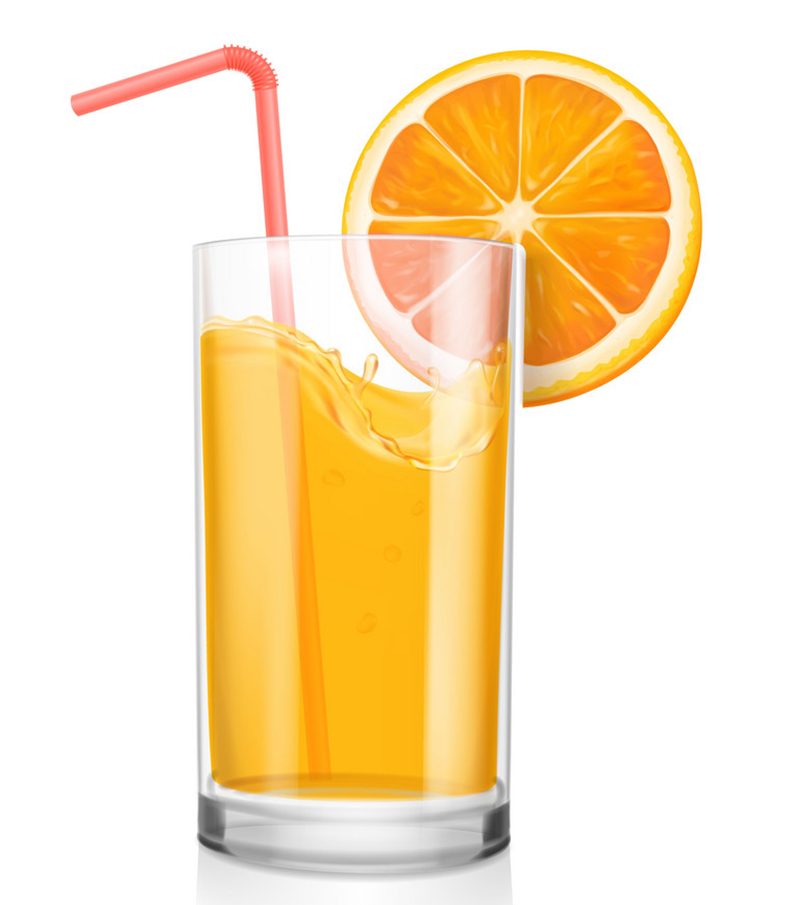 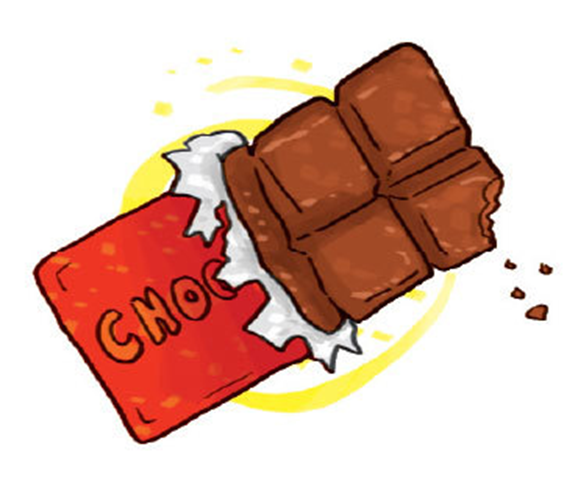 a carton of lemonade
a packet of biscuits
a glass of 
orange juice
a bar of 
chocolate
Ms.Phạm English
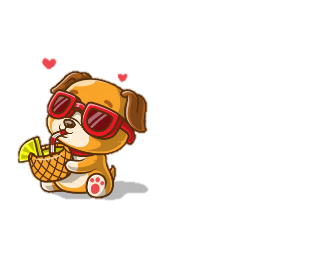 3. Let’s talk.
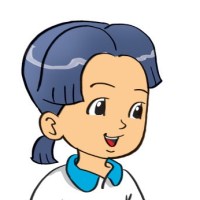 What would you like to eat/drink?
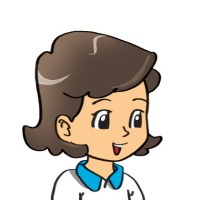 I'd like __________, please.
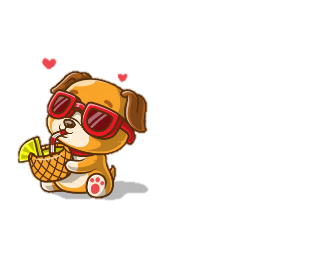 4. Listen and tick.
1.
2.
3.
4.
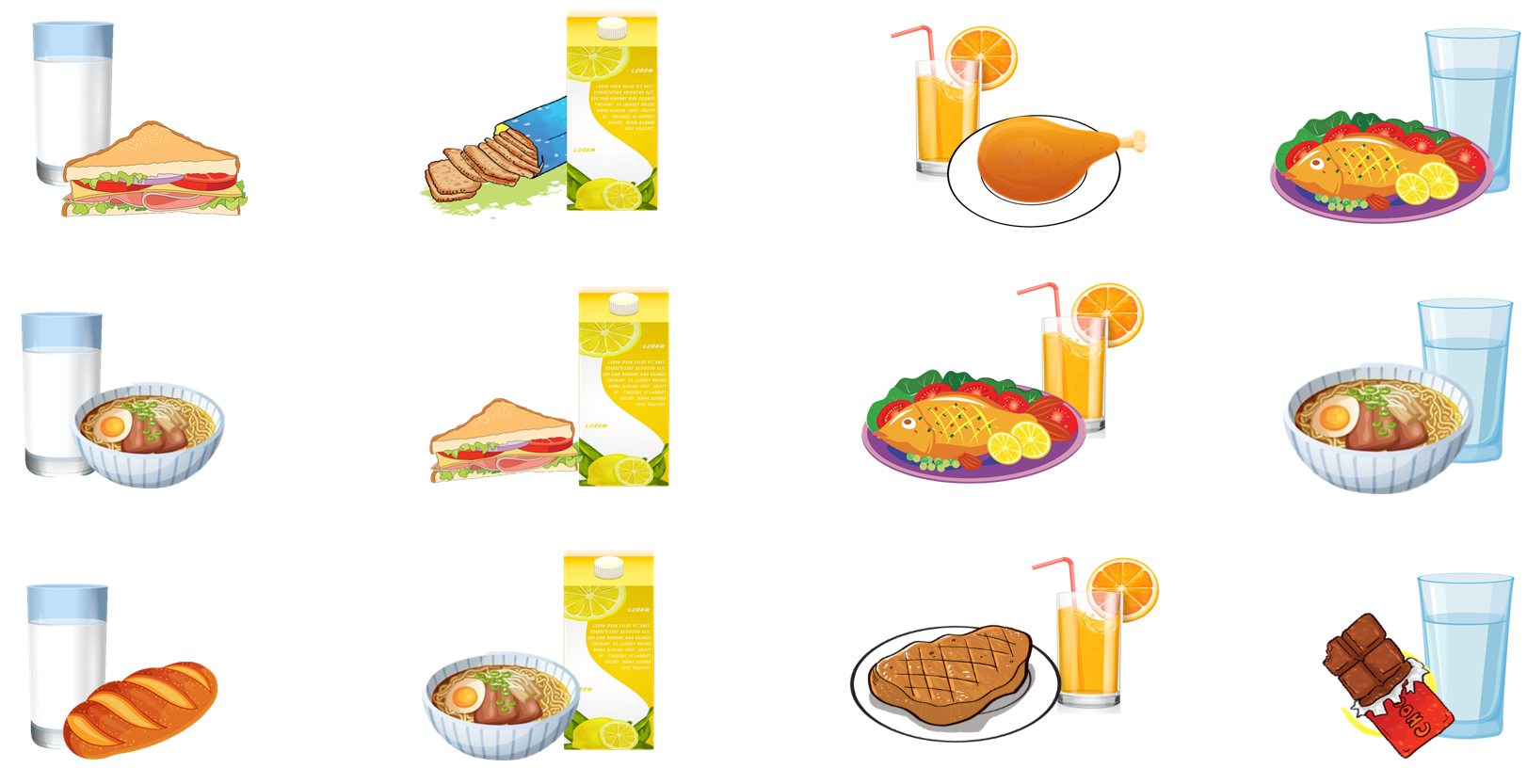 a
a
a
a
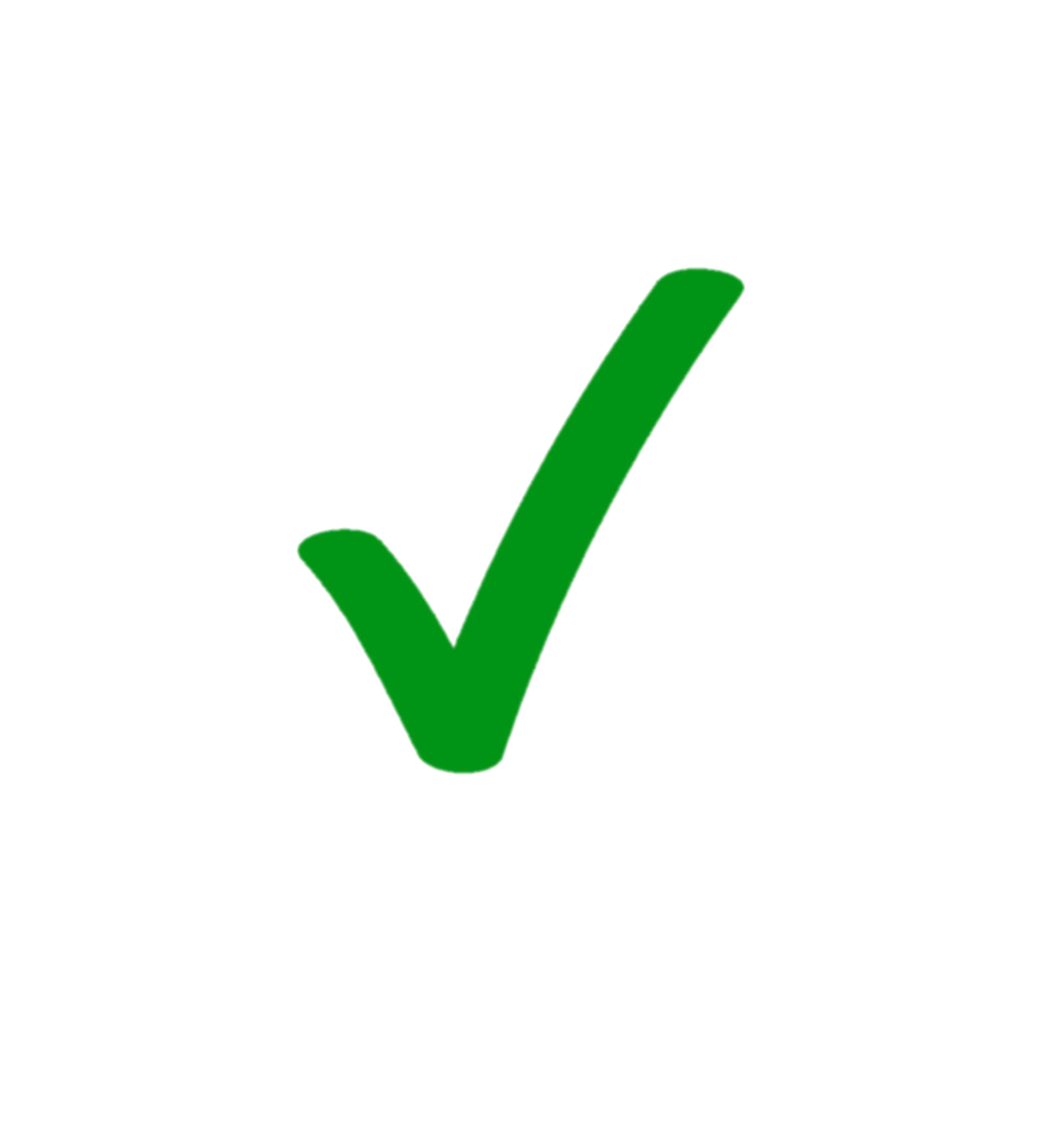 b
b
b
b
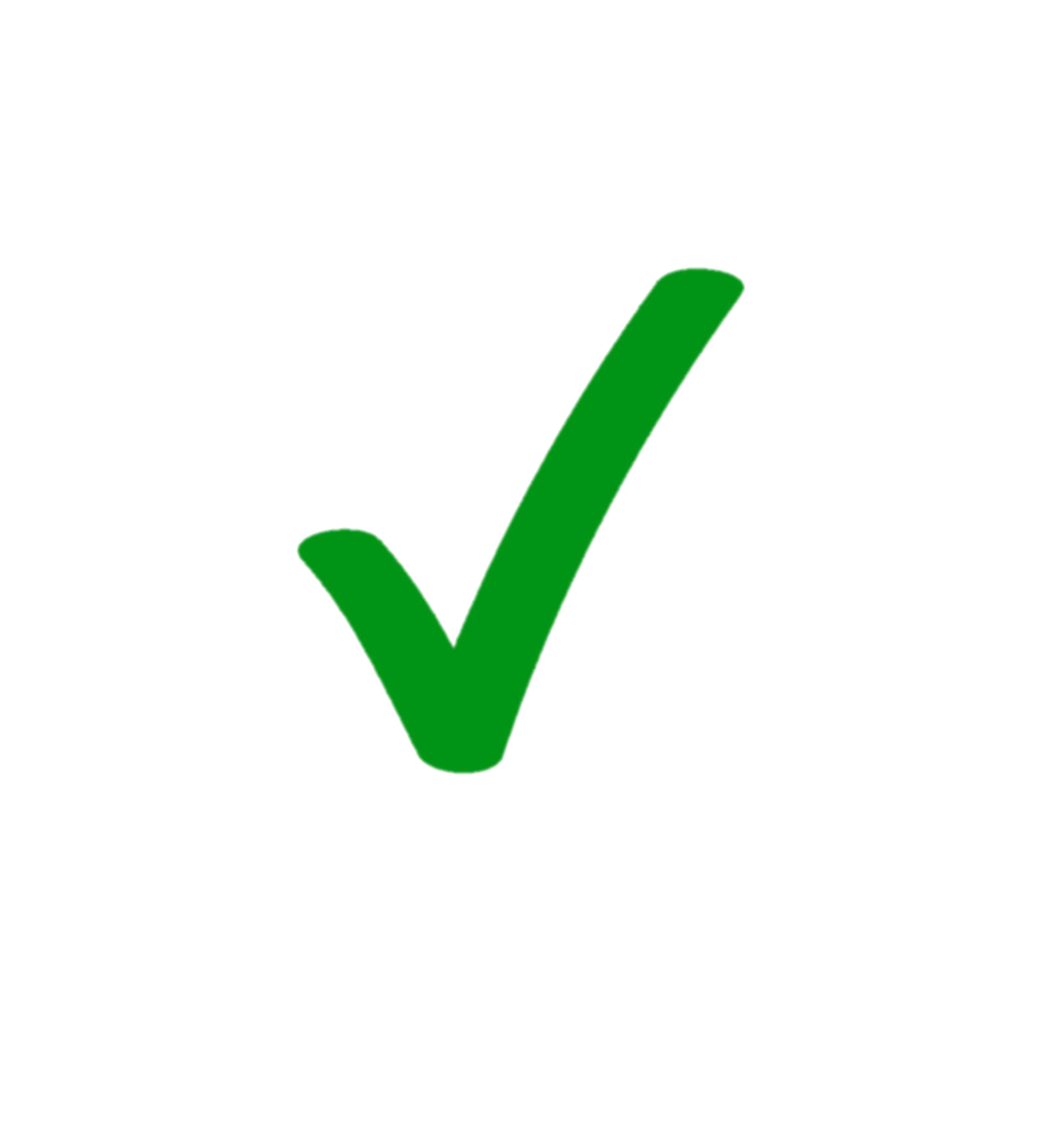 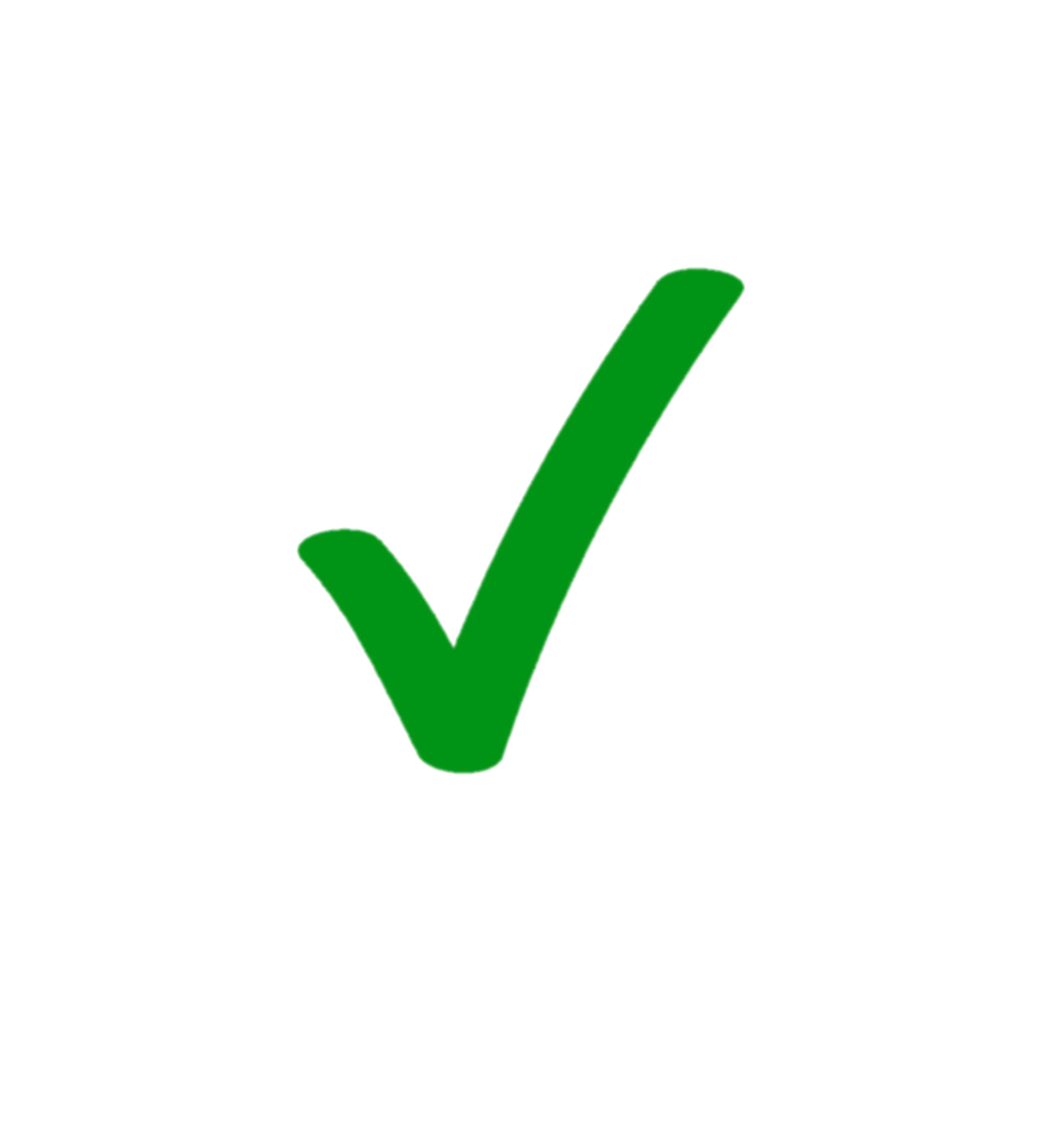 c
c
c
c
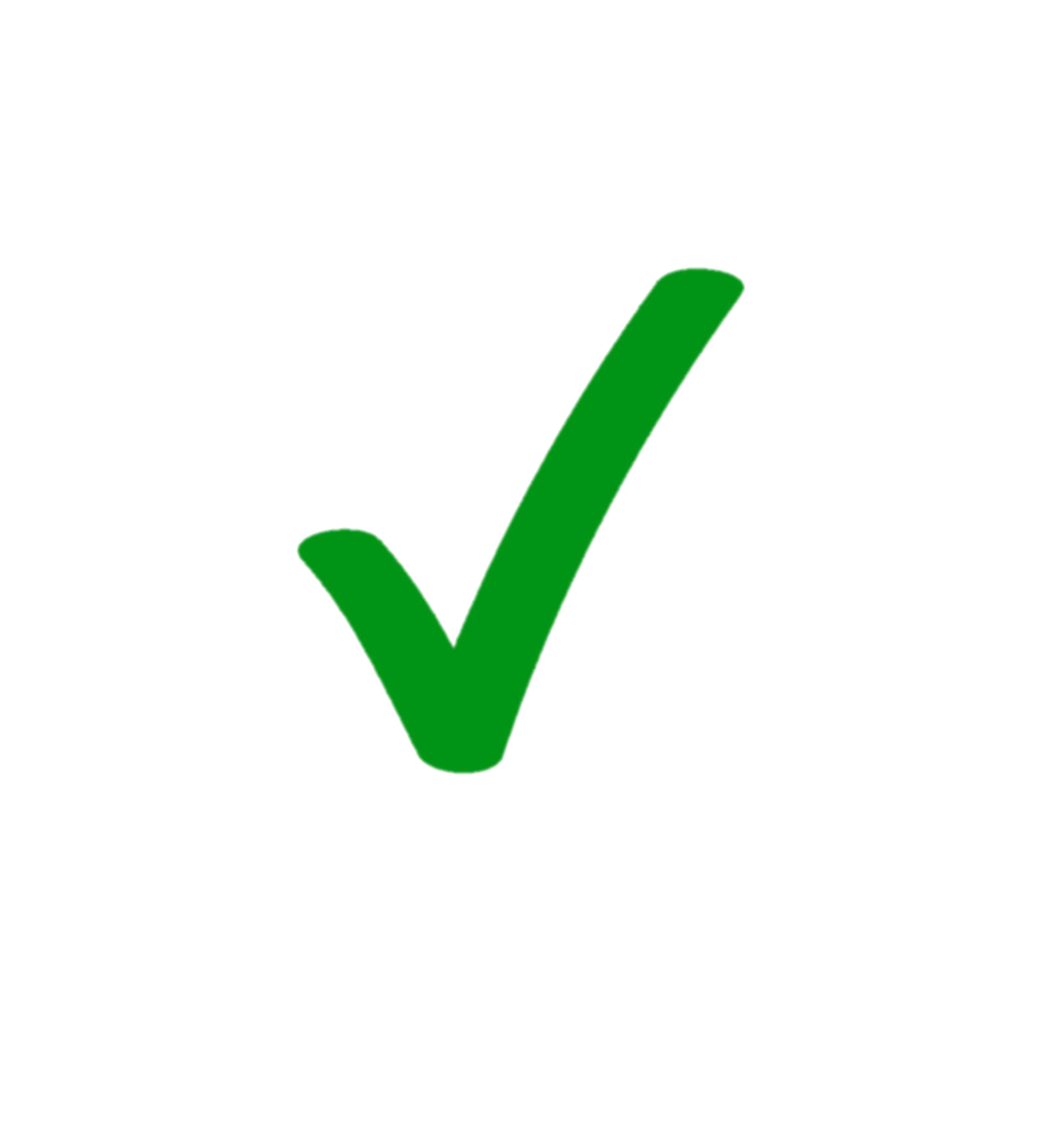 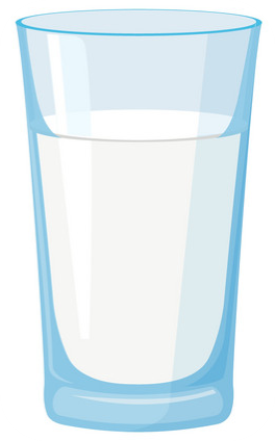 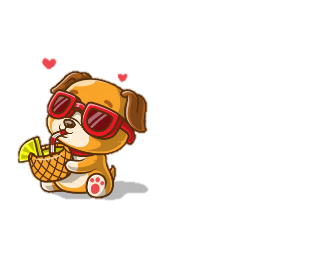 Vocabulary
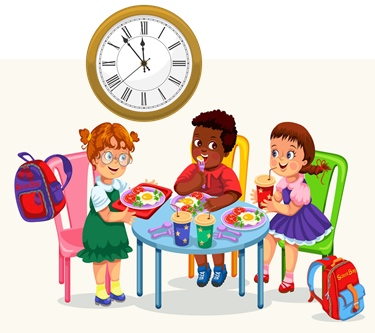 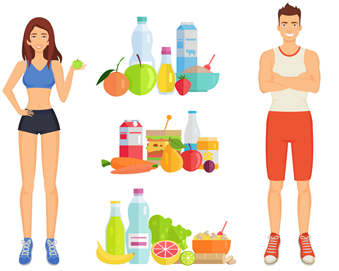 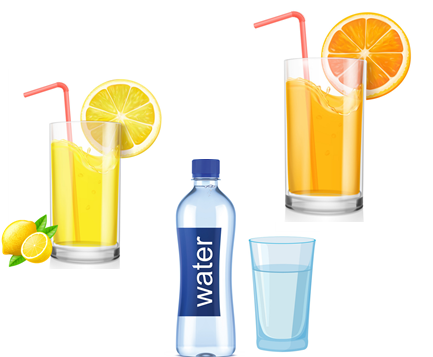 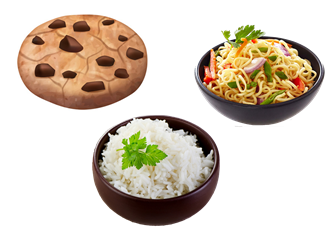 lunch
food
drink
Healthy
/lʌntʃ/
/fuːd/
/drɪŋk/
/ˈhelθi/
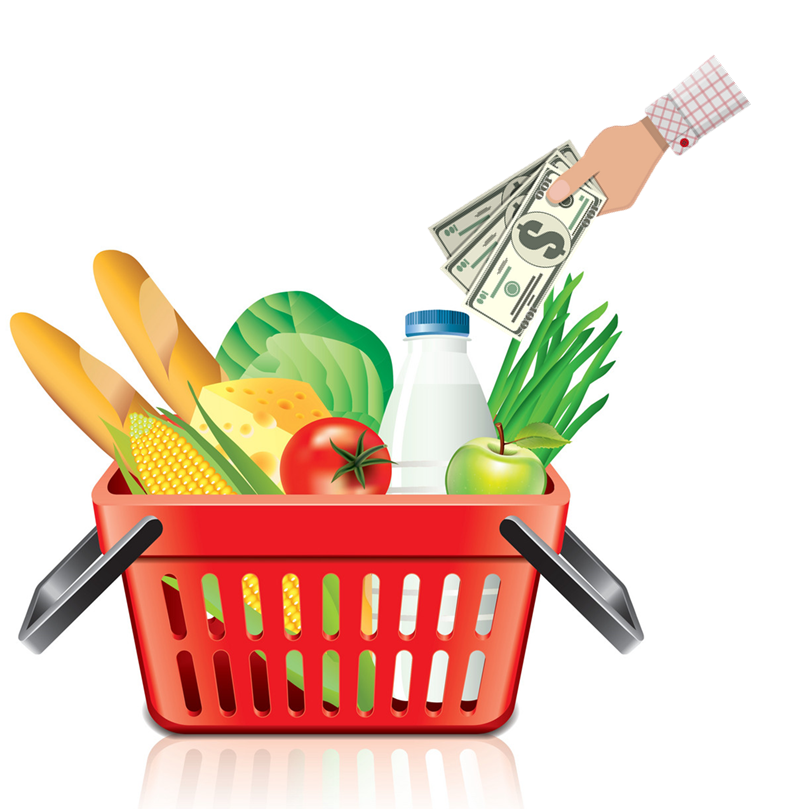 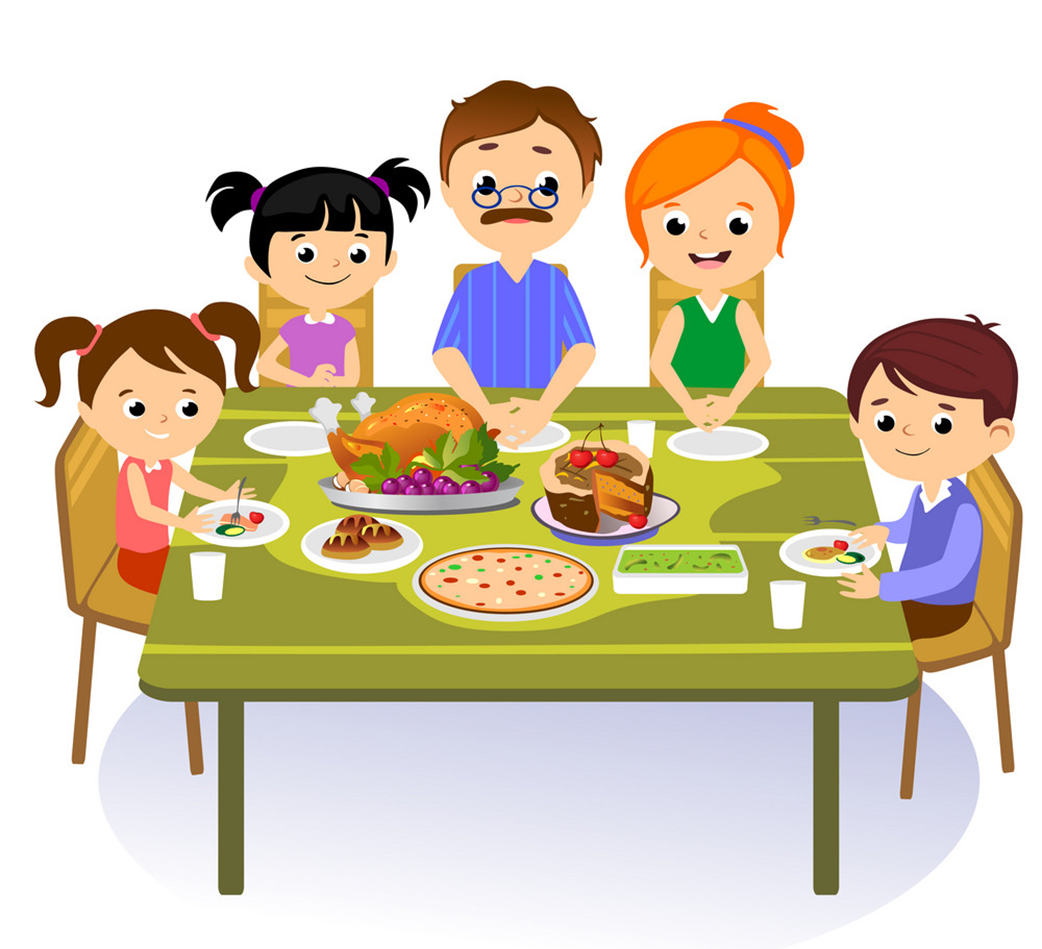 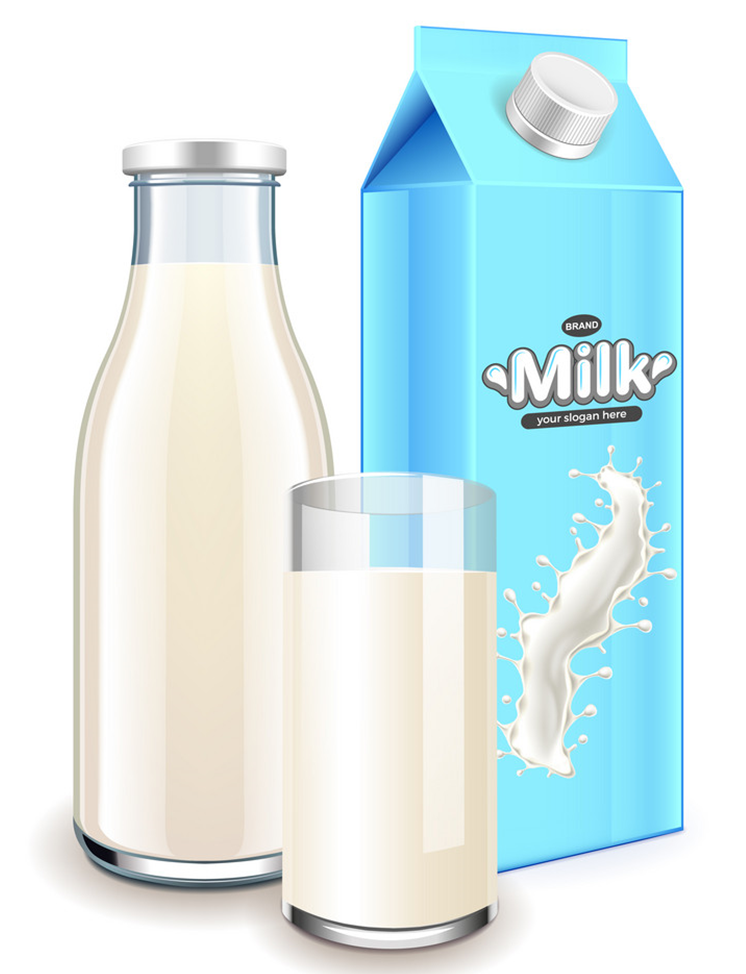 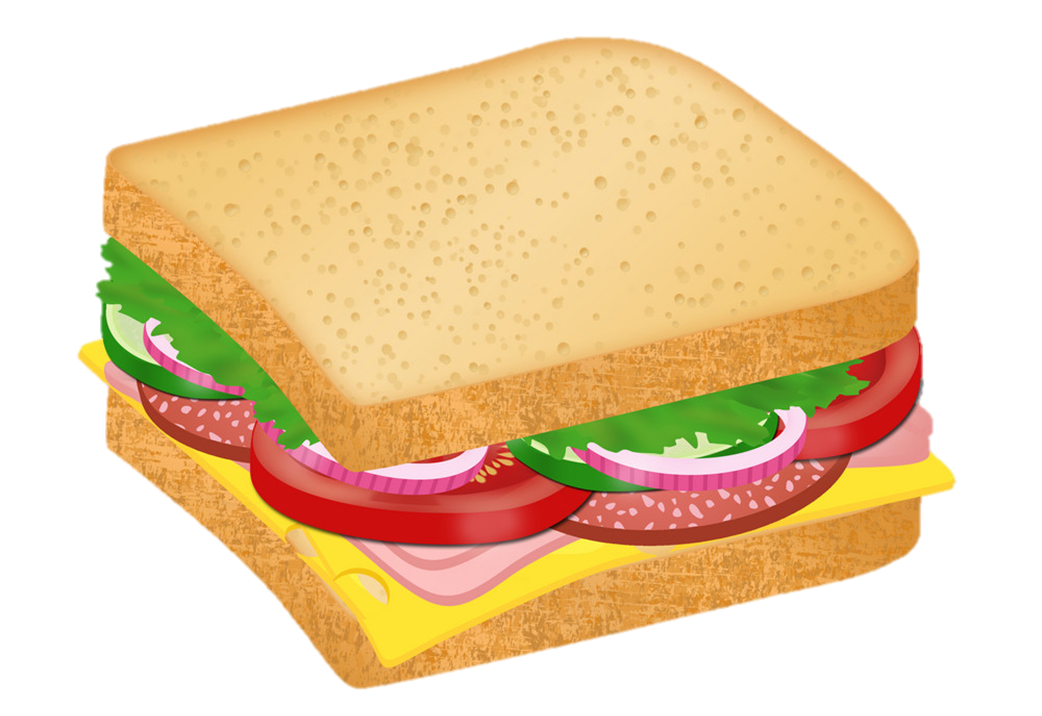 milk
sandwich
meal
buy
/mɪlk/
/ˈsænwɪtʃ/
/miːl/
/baɪ/
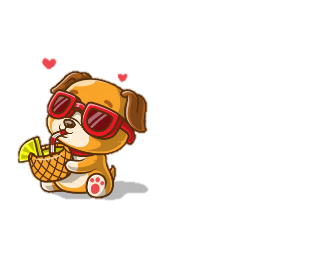 5. Read and complete.
What do English children usually eat nowadays? At (1) ________, Jim goes to a shop and buys a (2) ________, some chocolate and some milk. Some of his friends buy (3) ________ at the shop, too. Some of the sandwiches are (4) ________, but some aren't. School meals are healthier, but Jim and his friends never (5) ______ at the school canteen.
lunch
healthy
sandwich
eat
lunch
food
sandwich
healthy
food
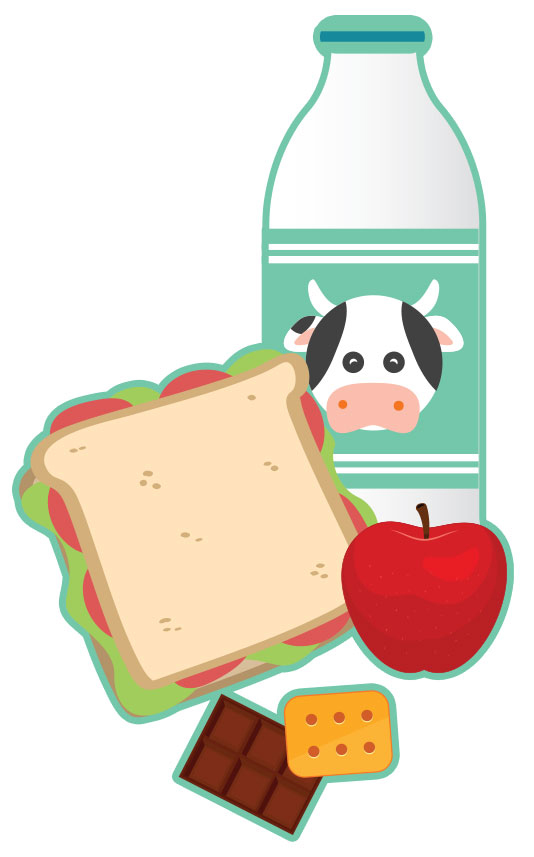 eat